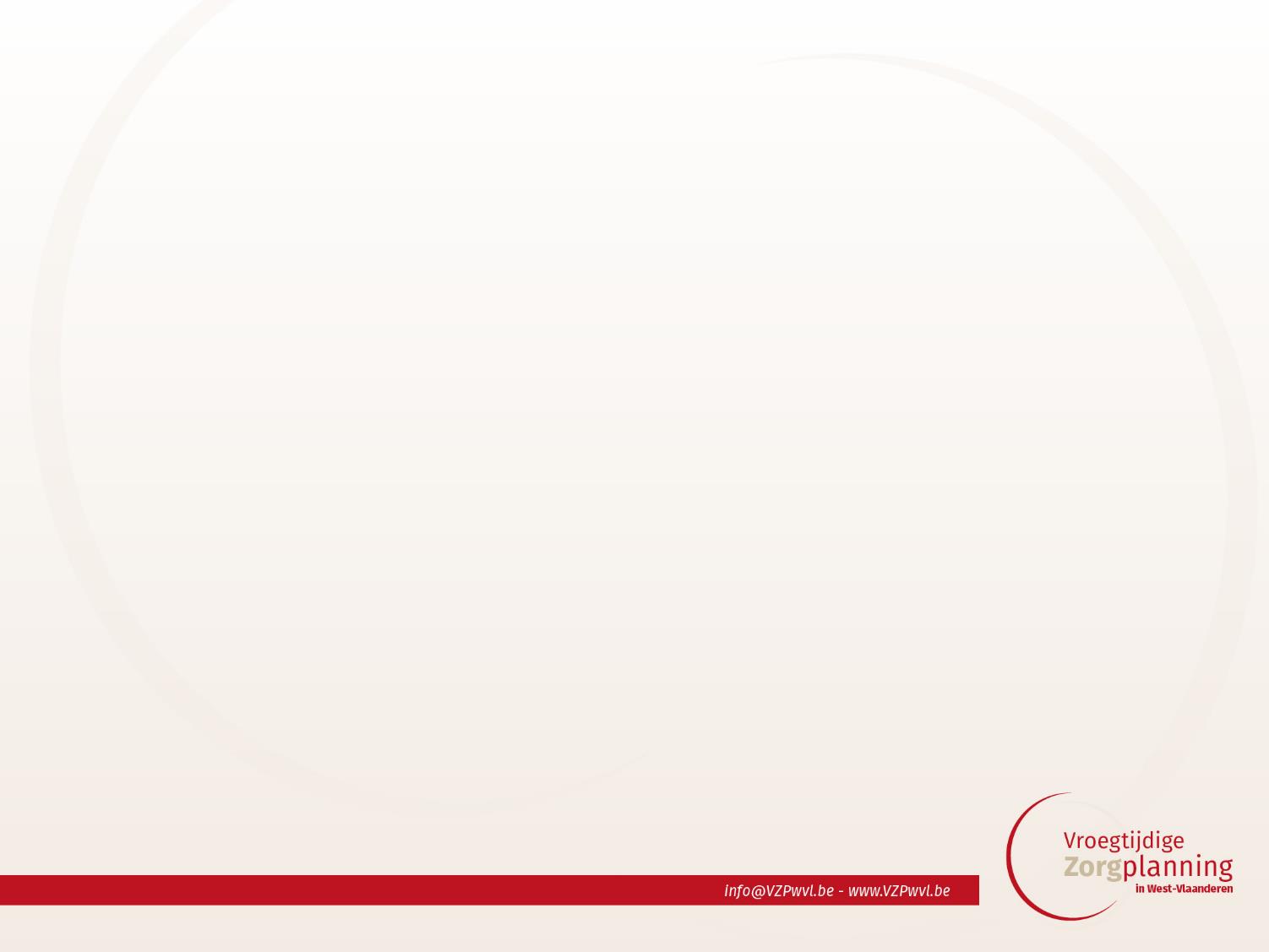 Vroegtijdige Zorgplanning
Slotmoment 26 September 2016
Brugge
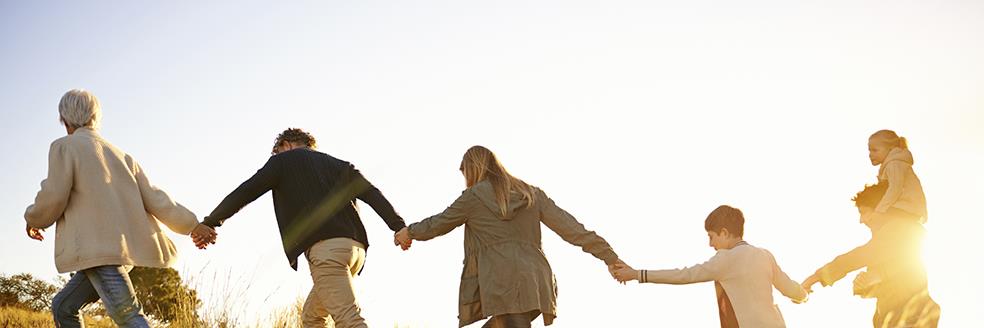 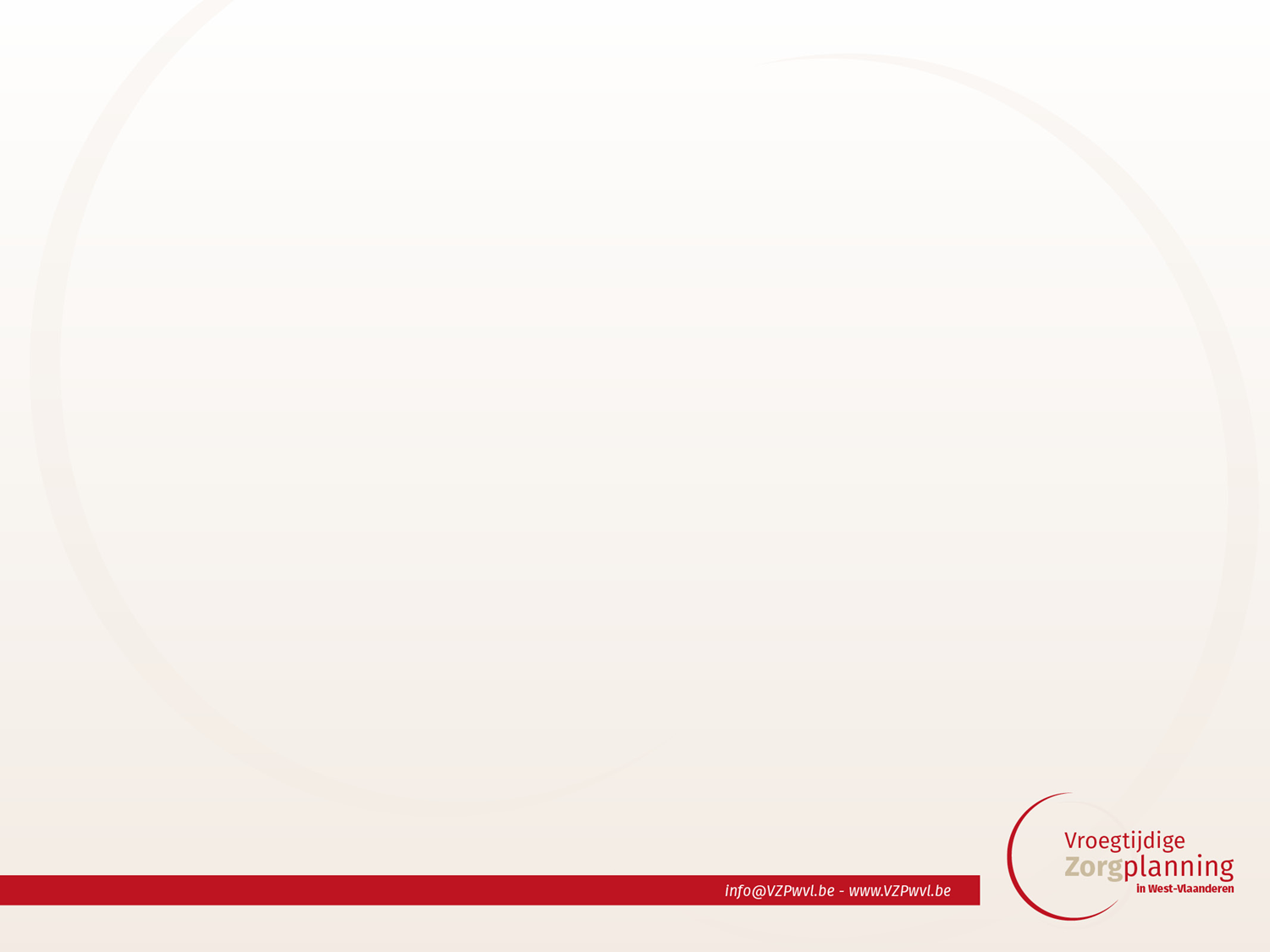 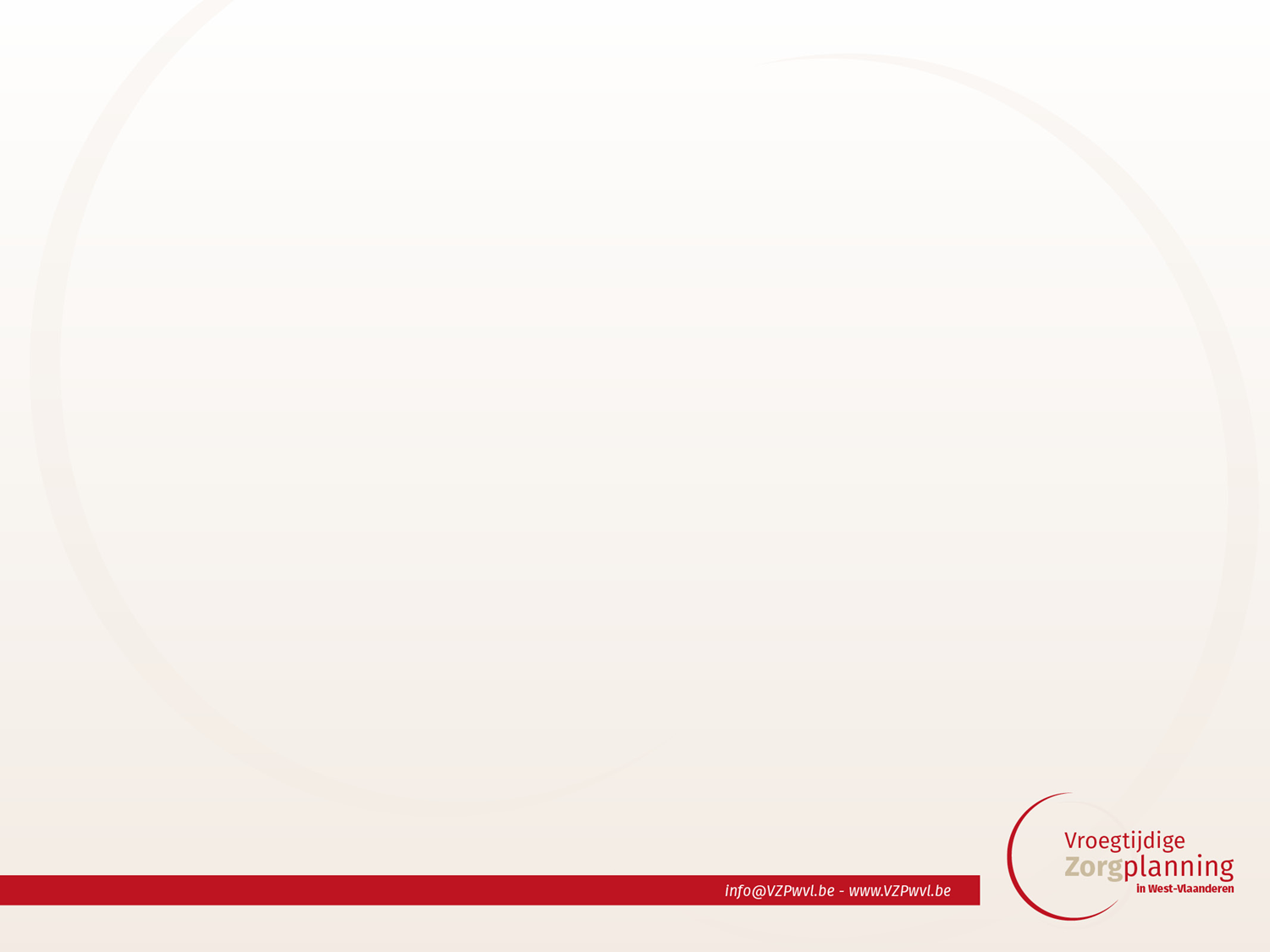 WELKOM
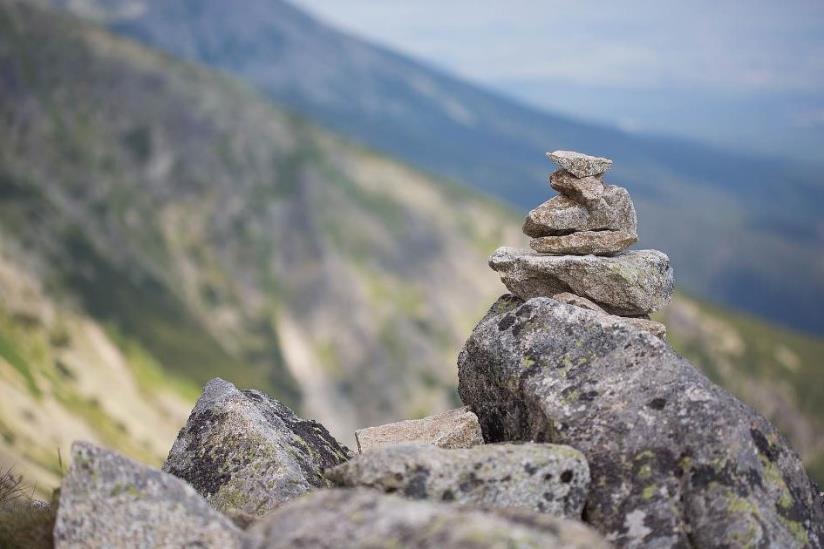 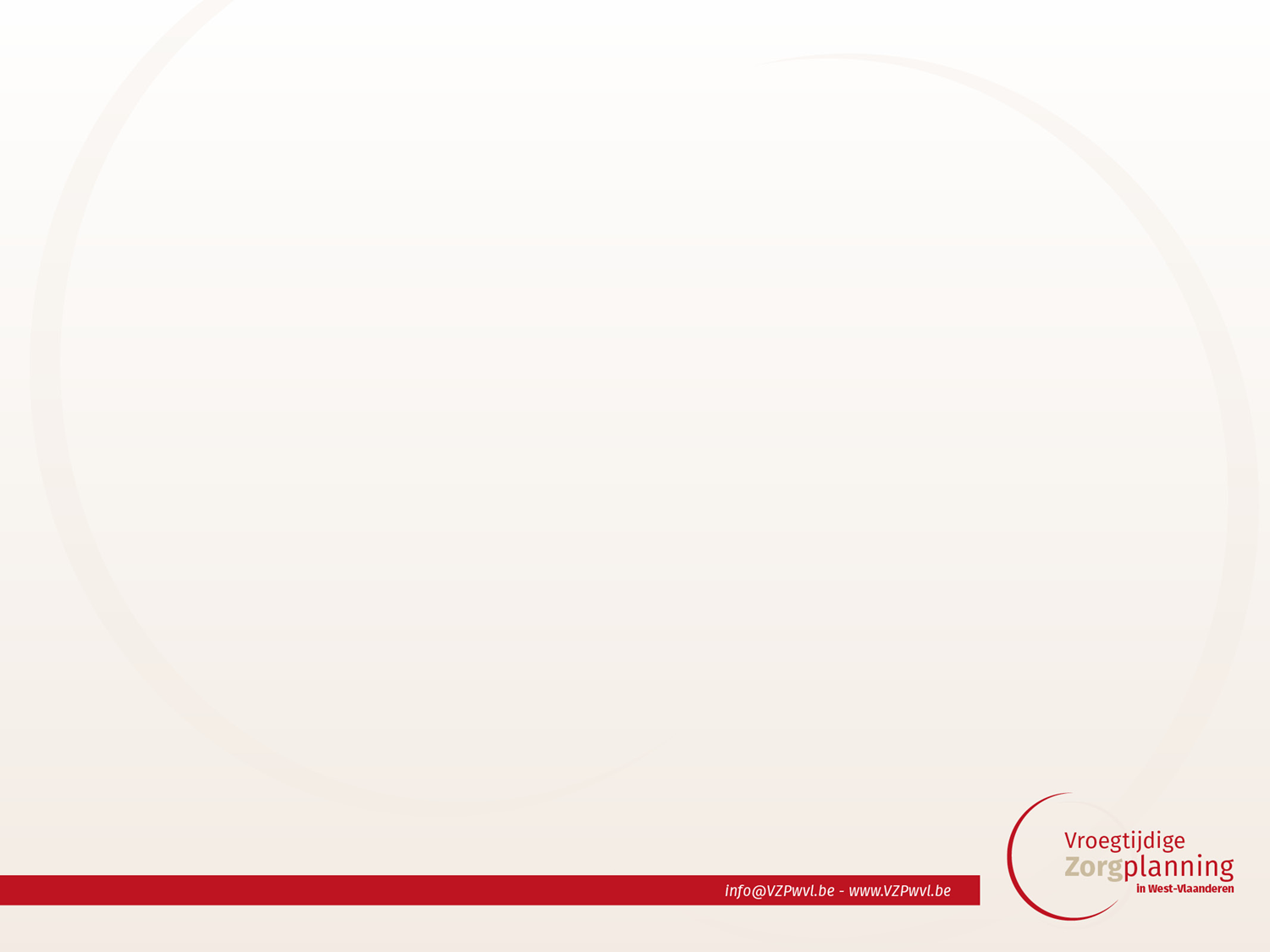 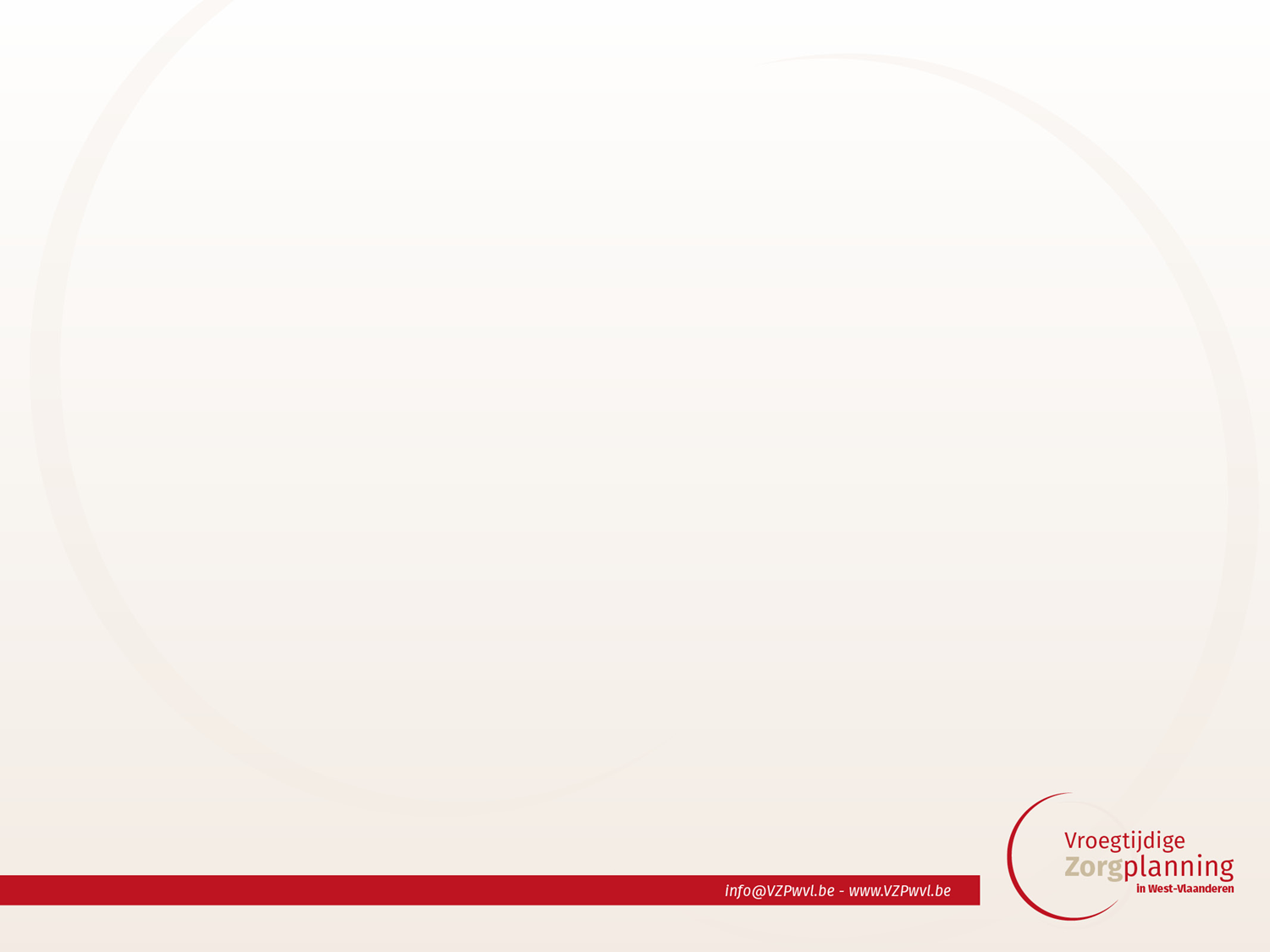 Inleiding
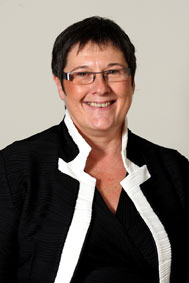 Gedeputeerde Myriam Vanlerberghe,
				bevoegd voor cultuur en welzijn.
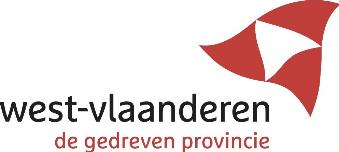 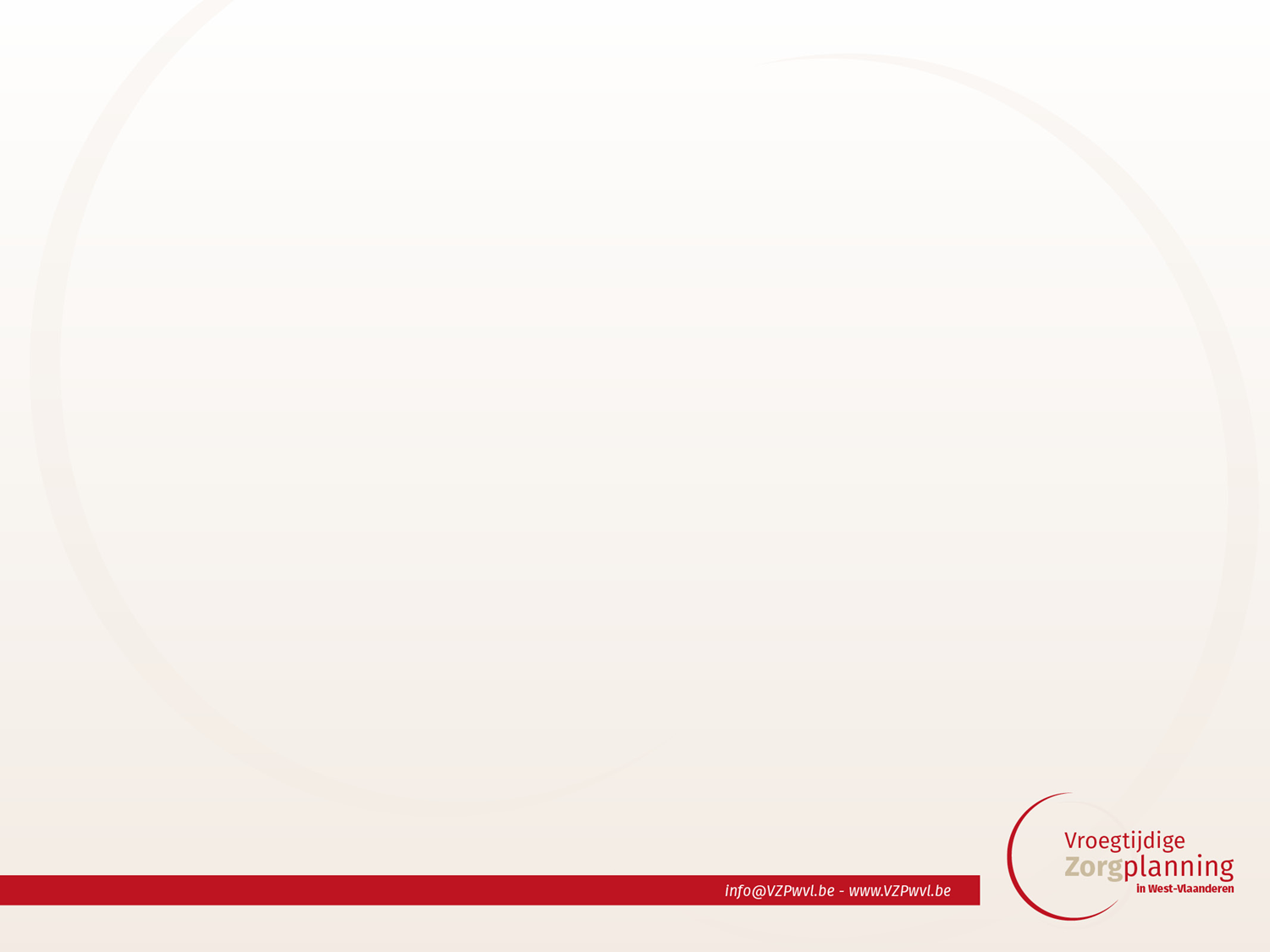 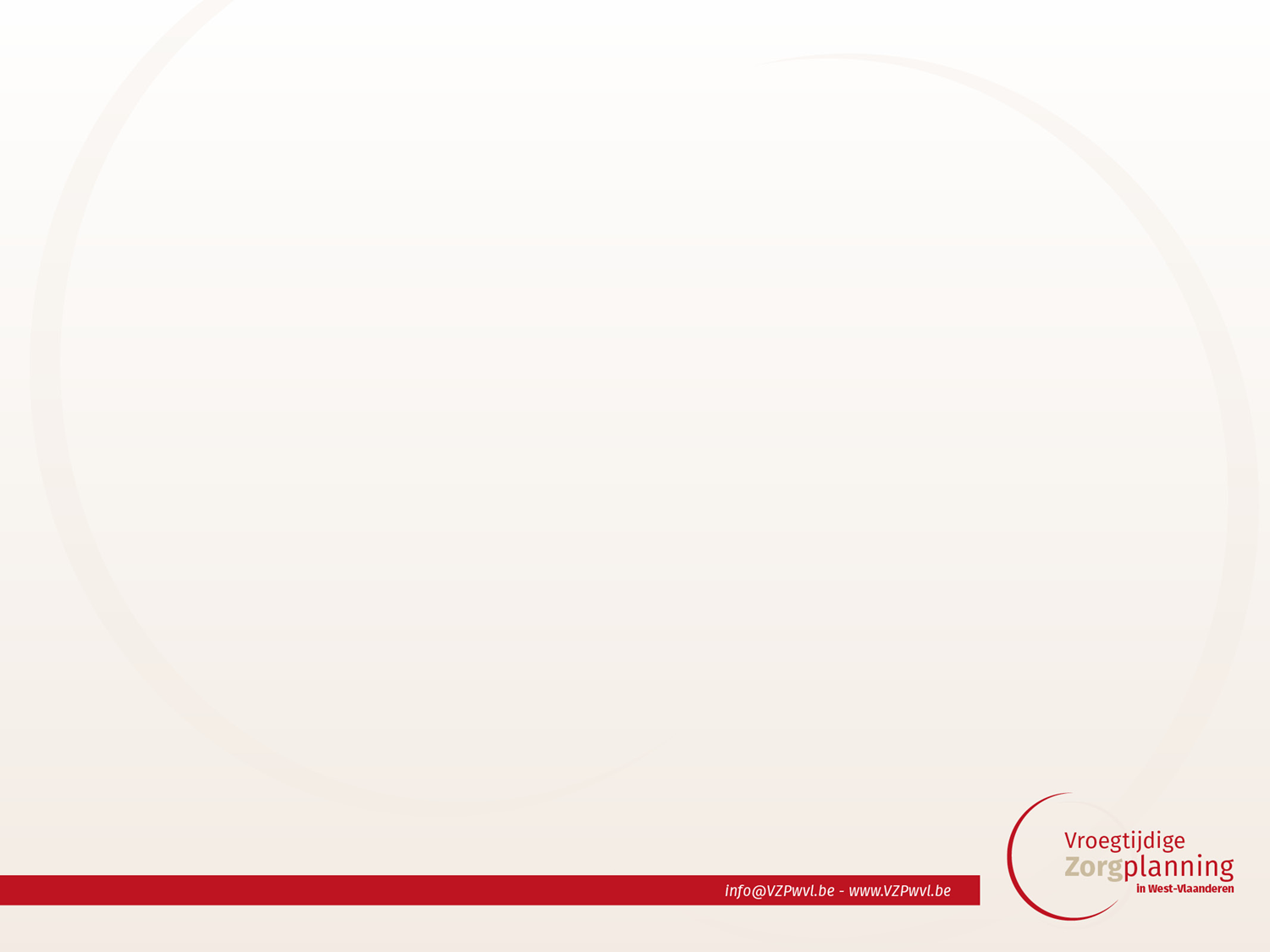 Inspirerende praktijk met getuigenis
Dr. Annelies Raes, huisarts
Mevr. Lieve Devriese
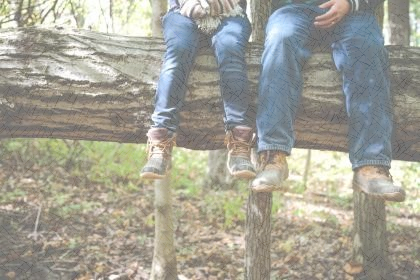 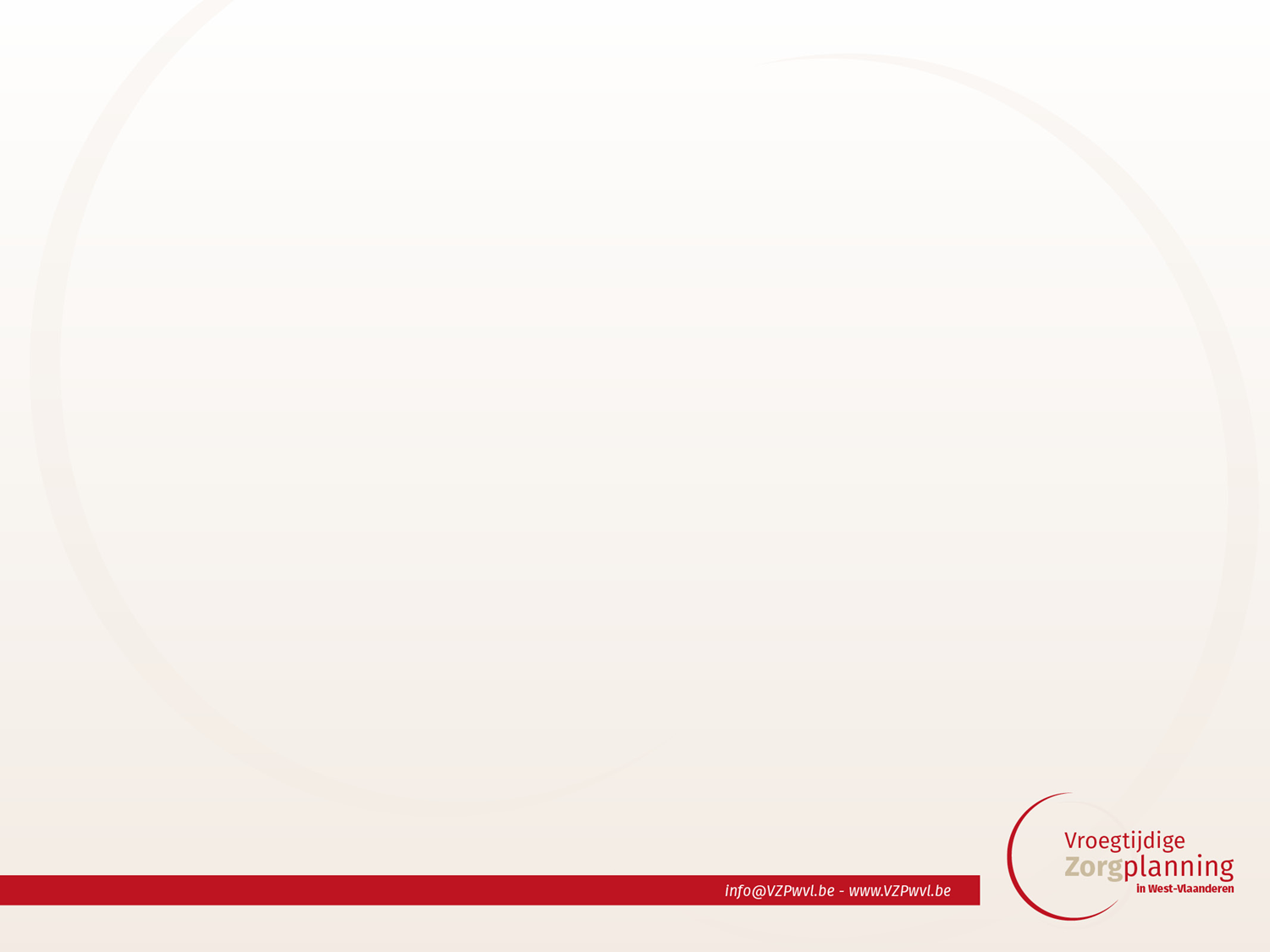 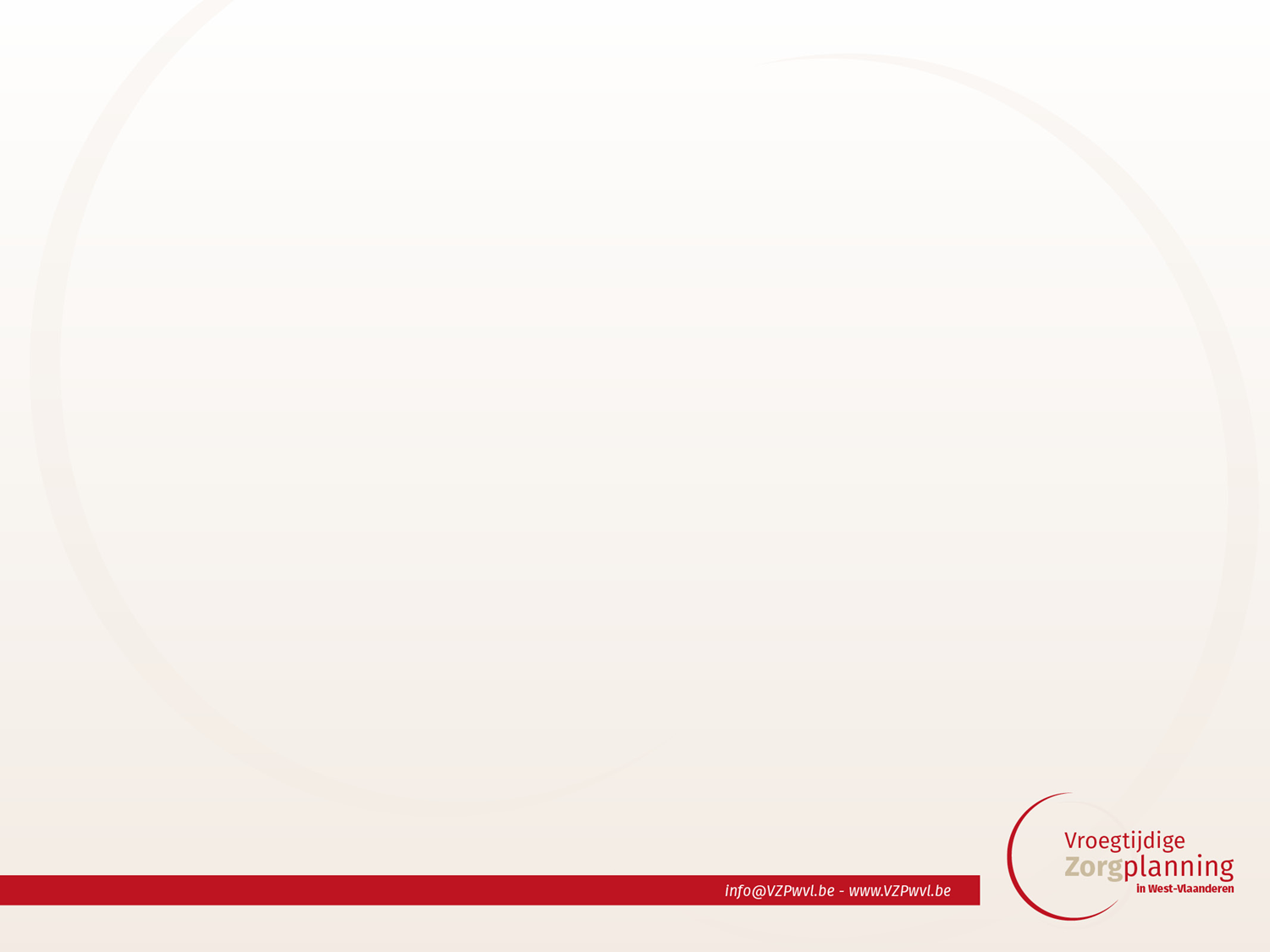 Het project
Voorstelling realisaties (Prezi)
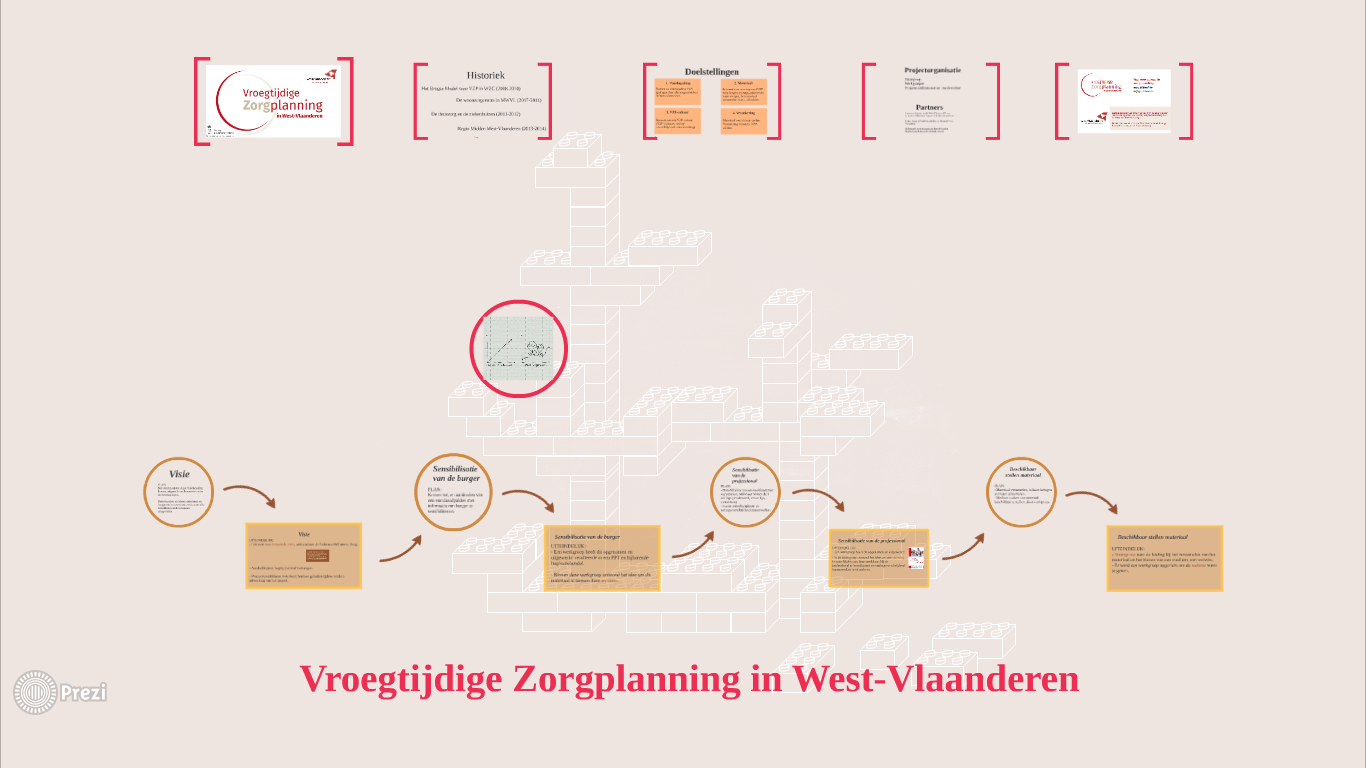 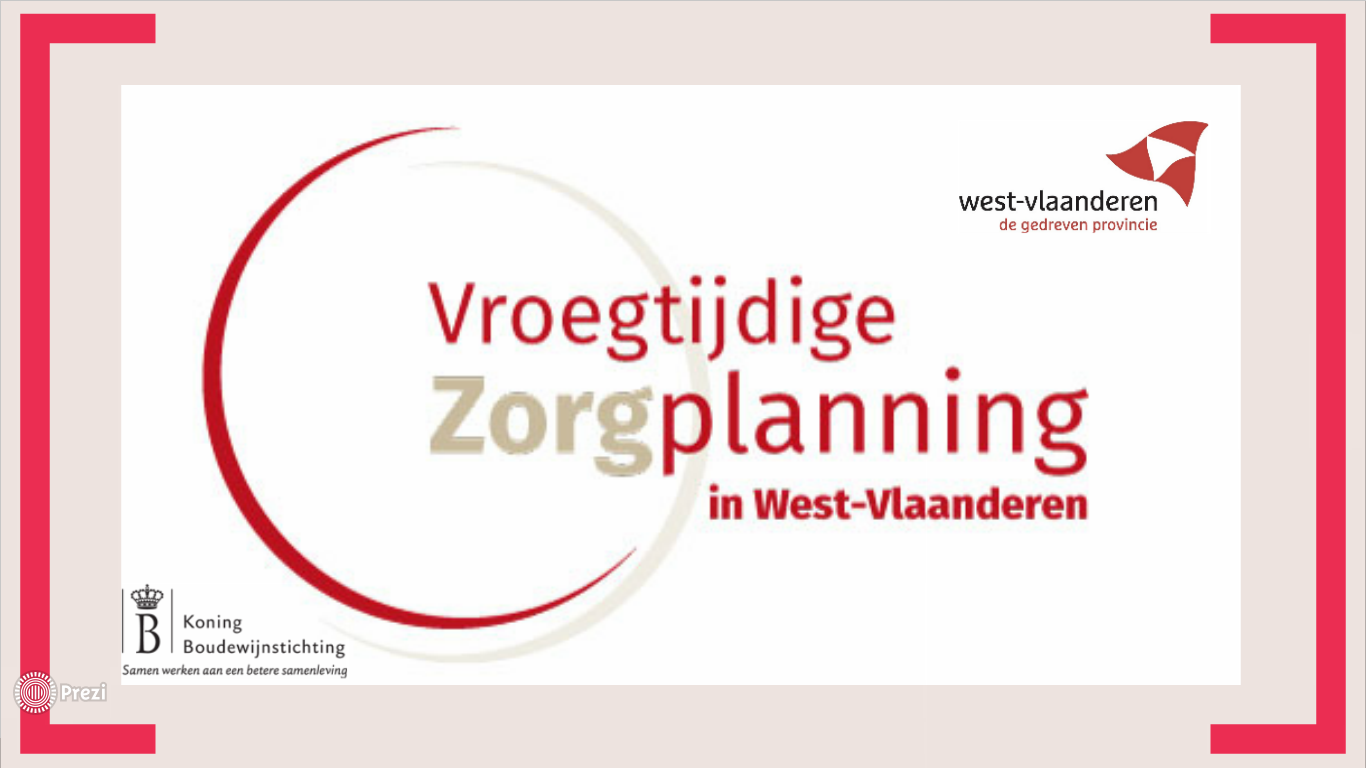 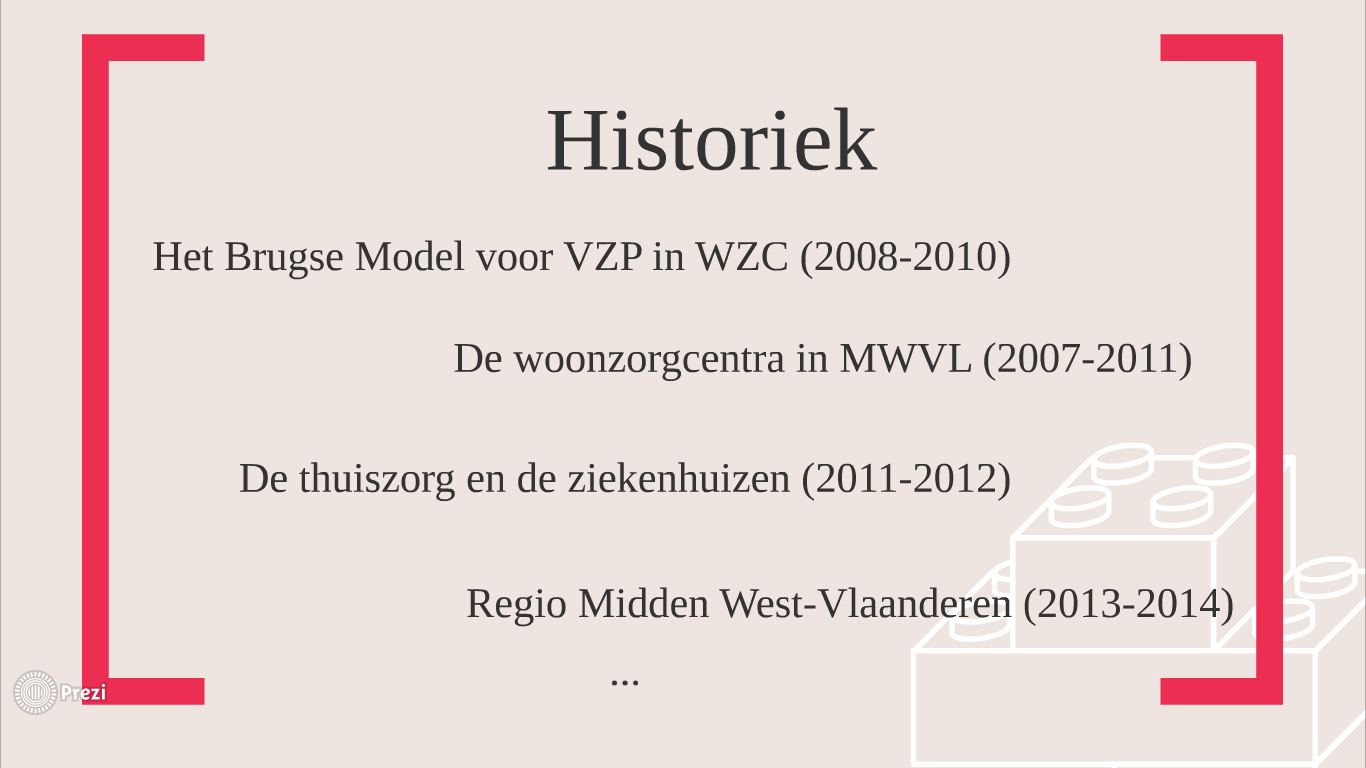 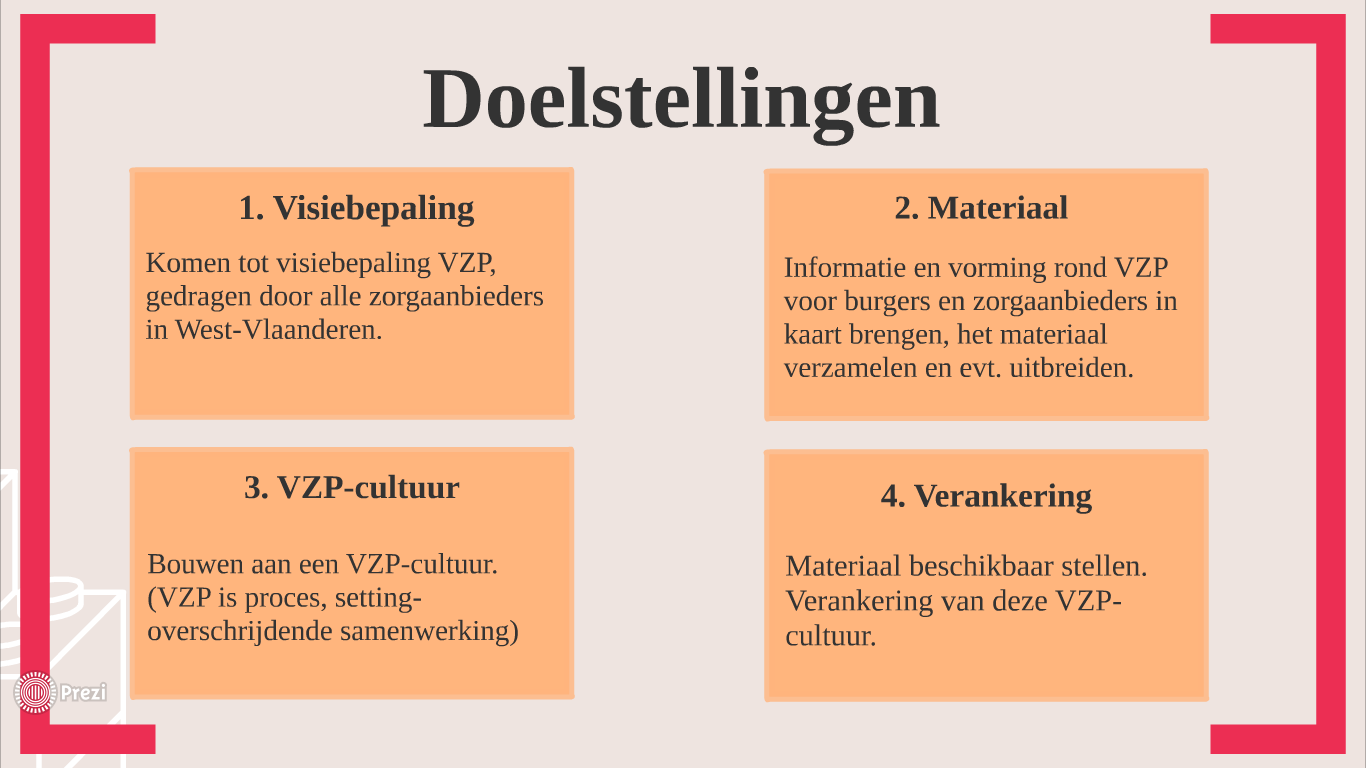 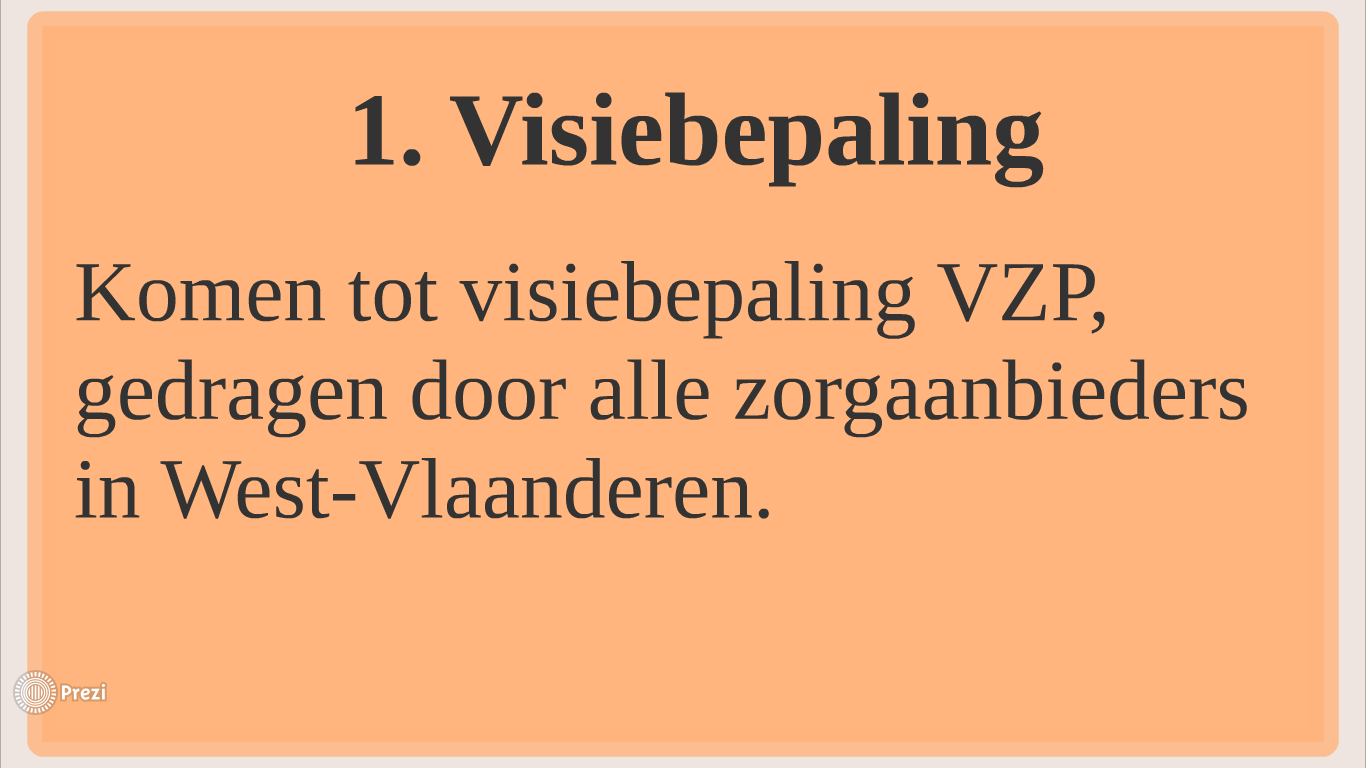 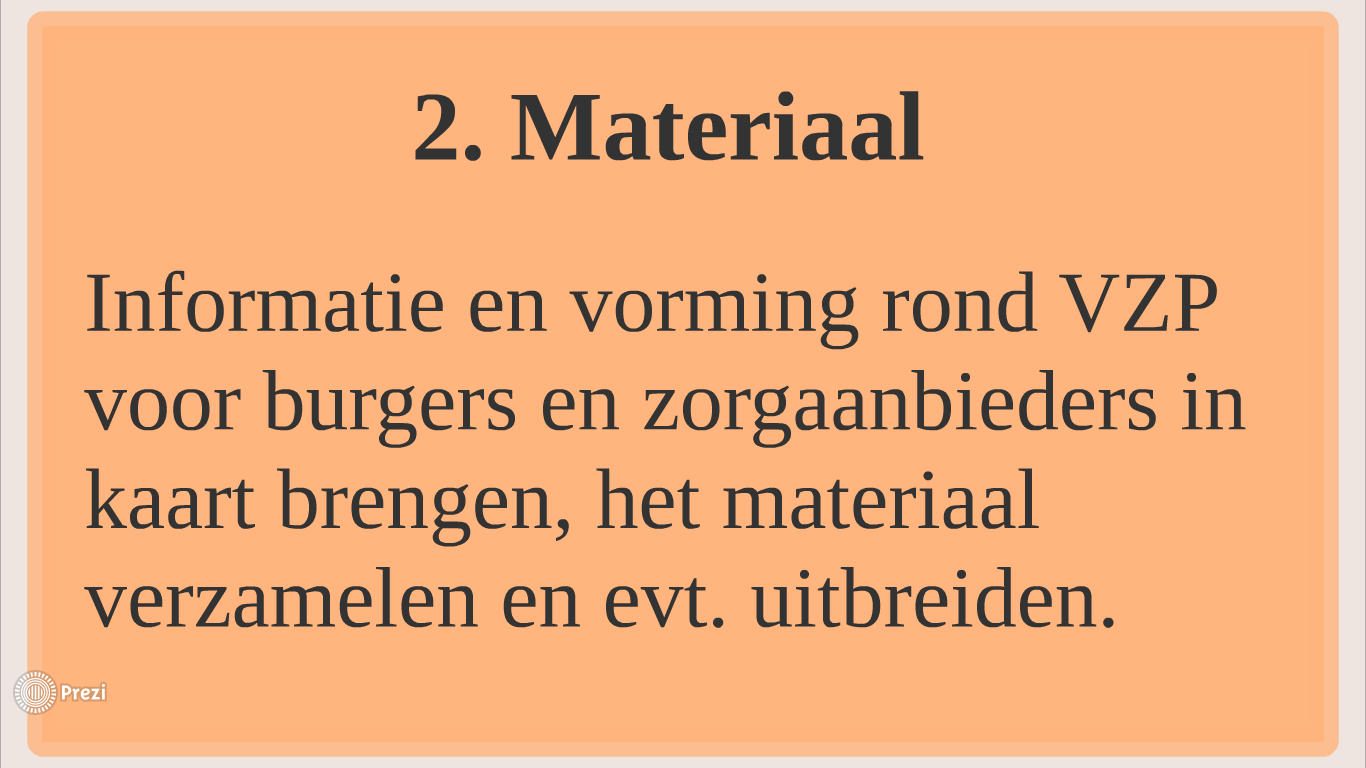 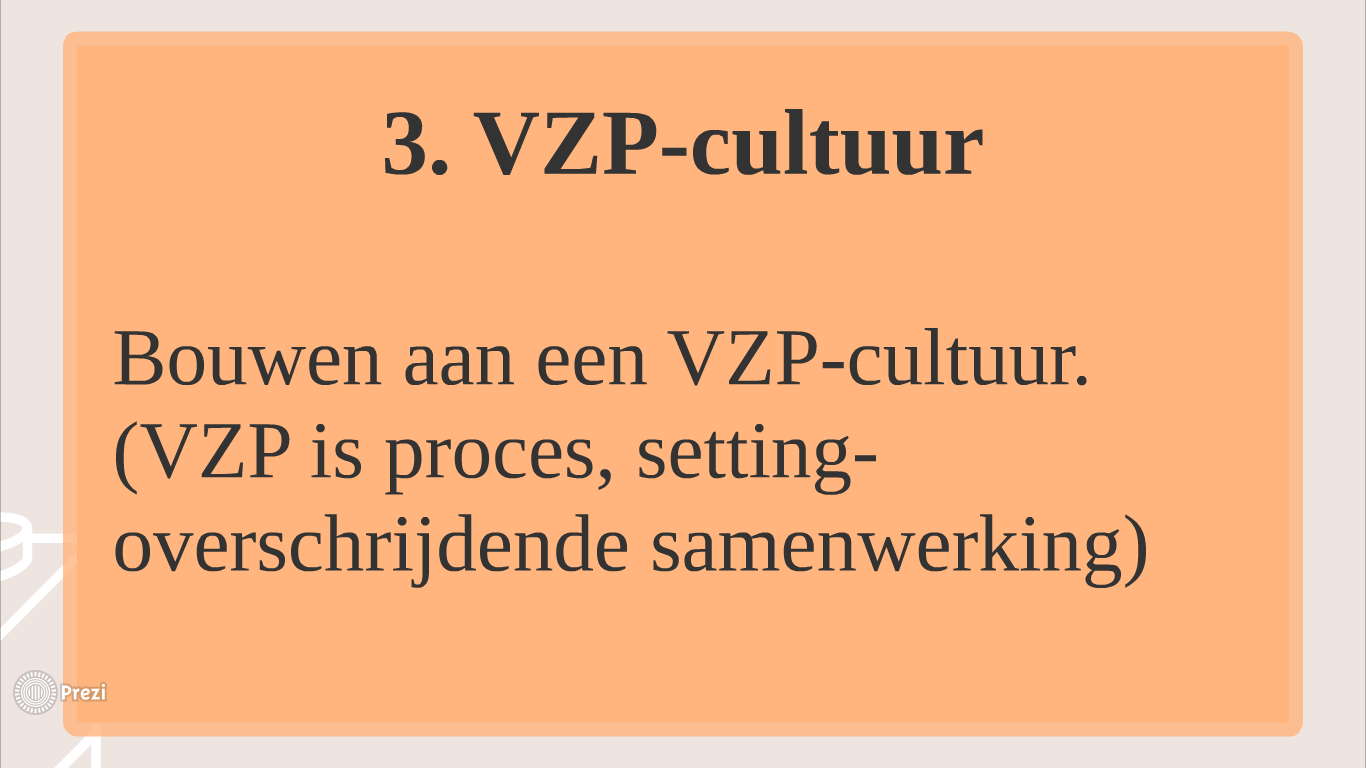 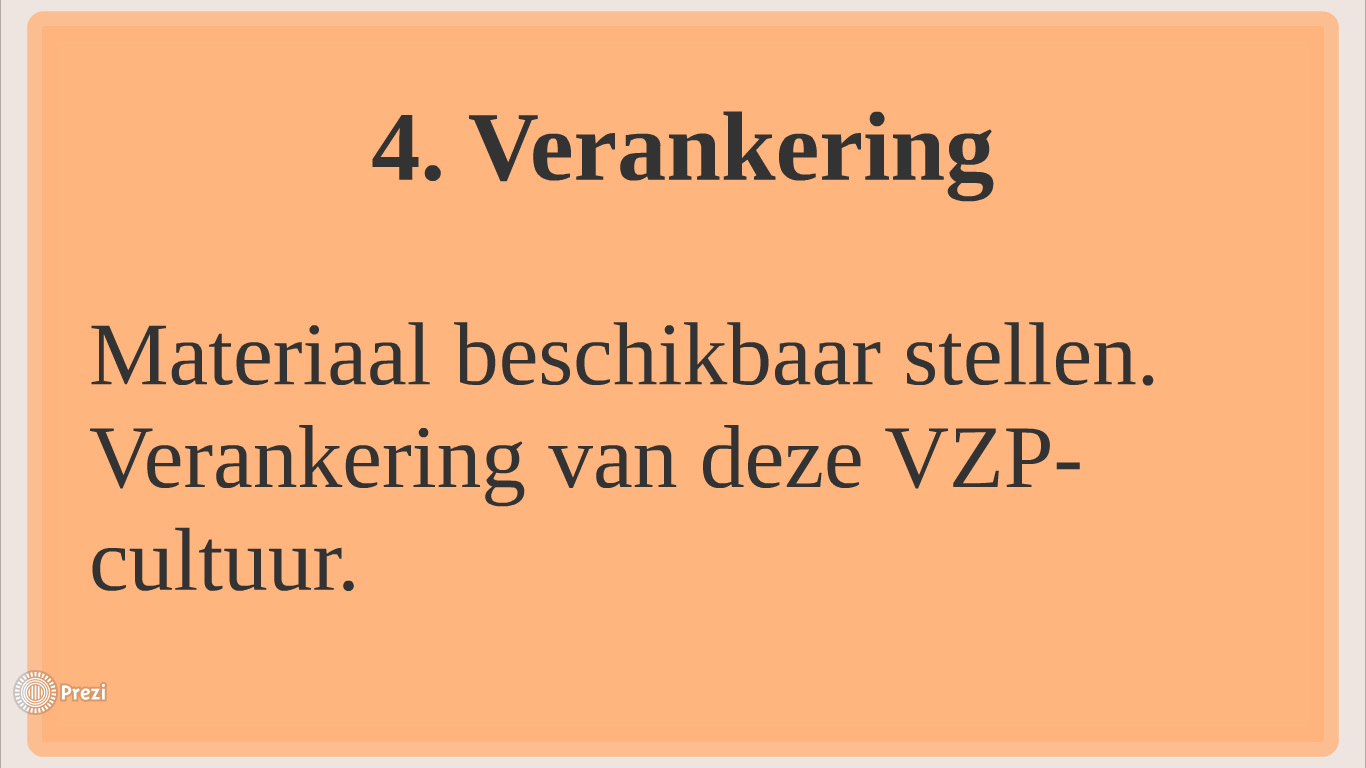 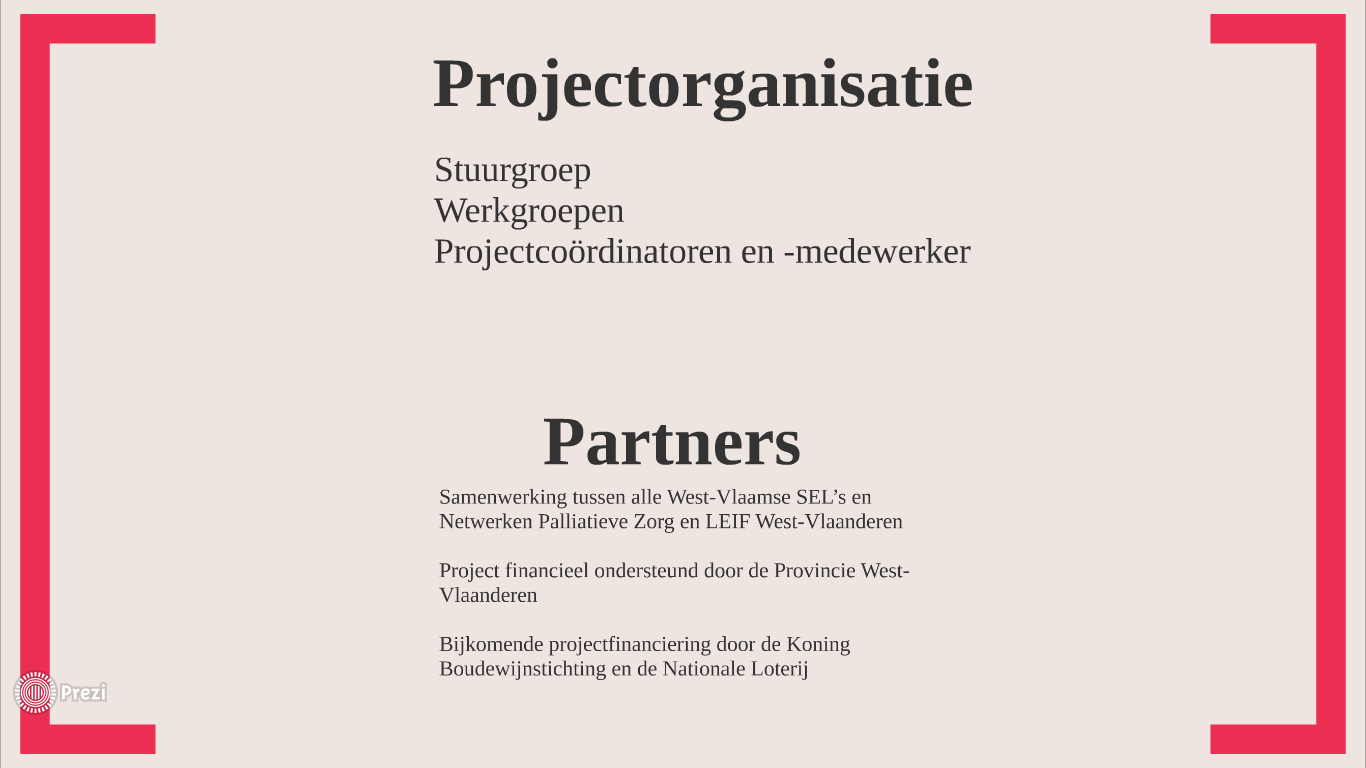 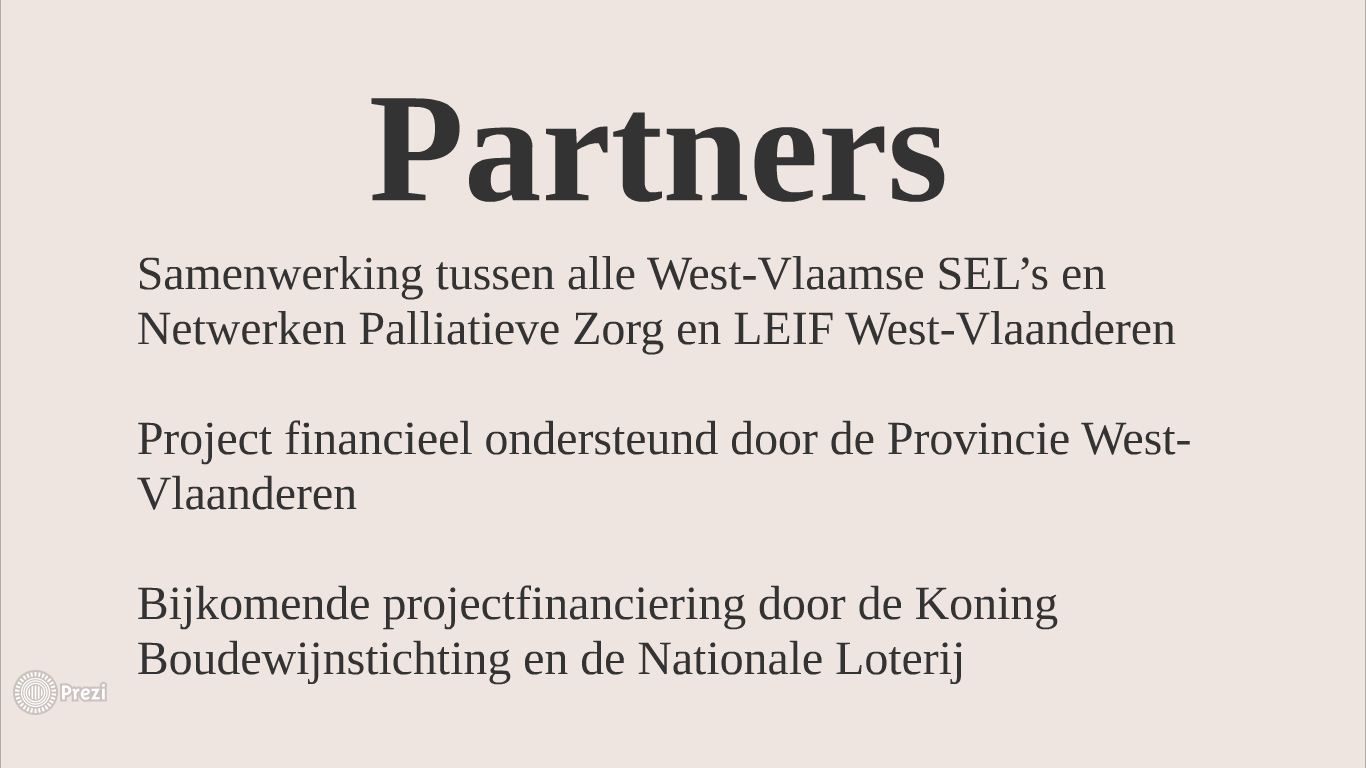 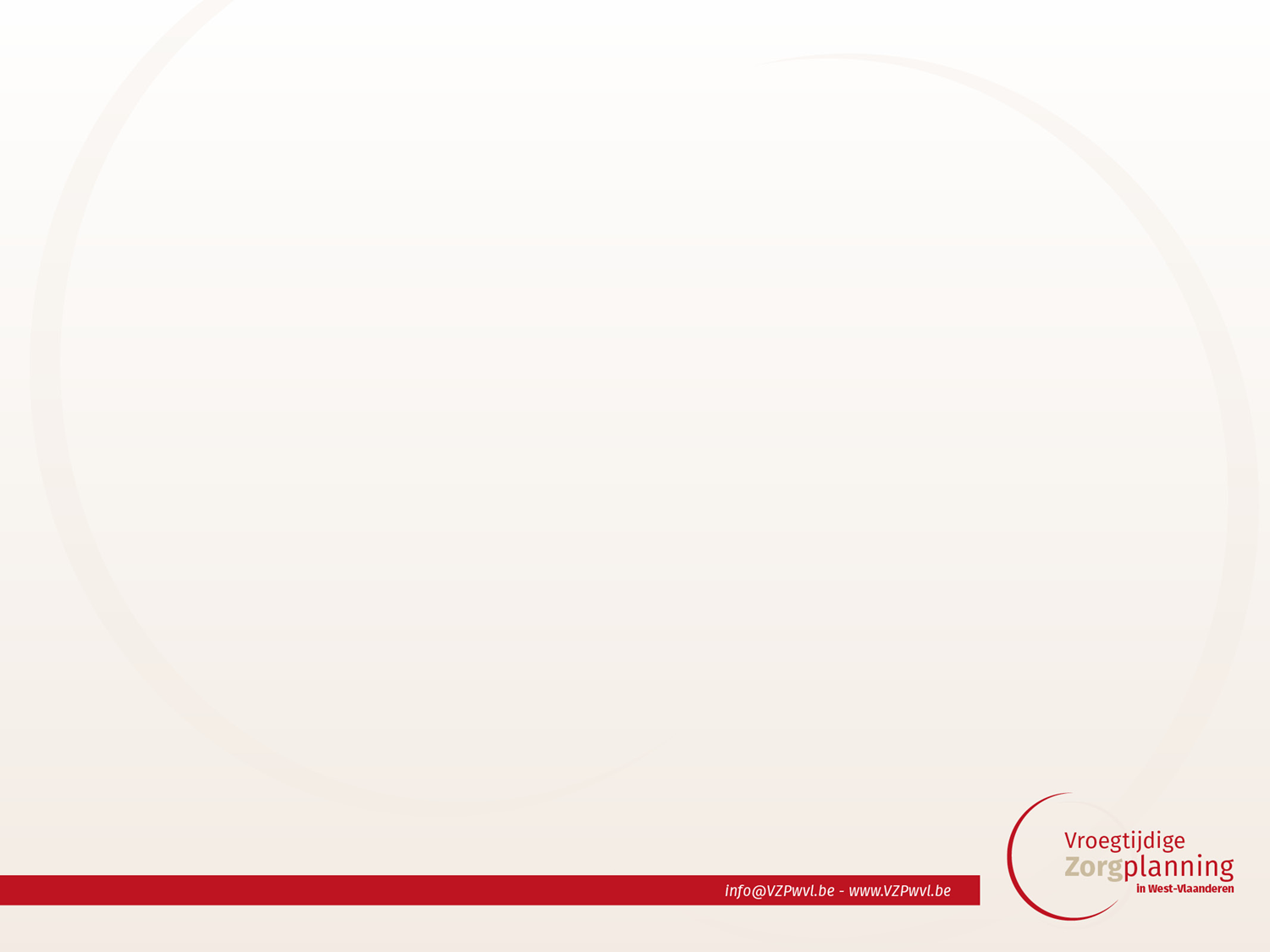 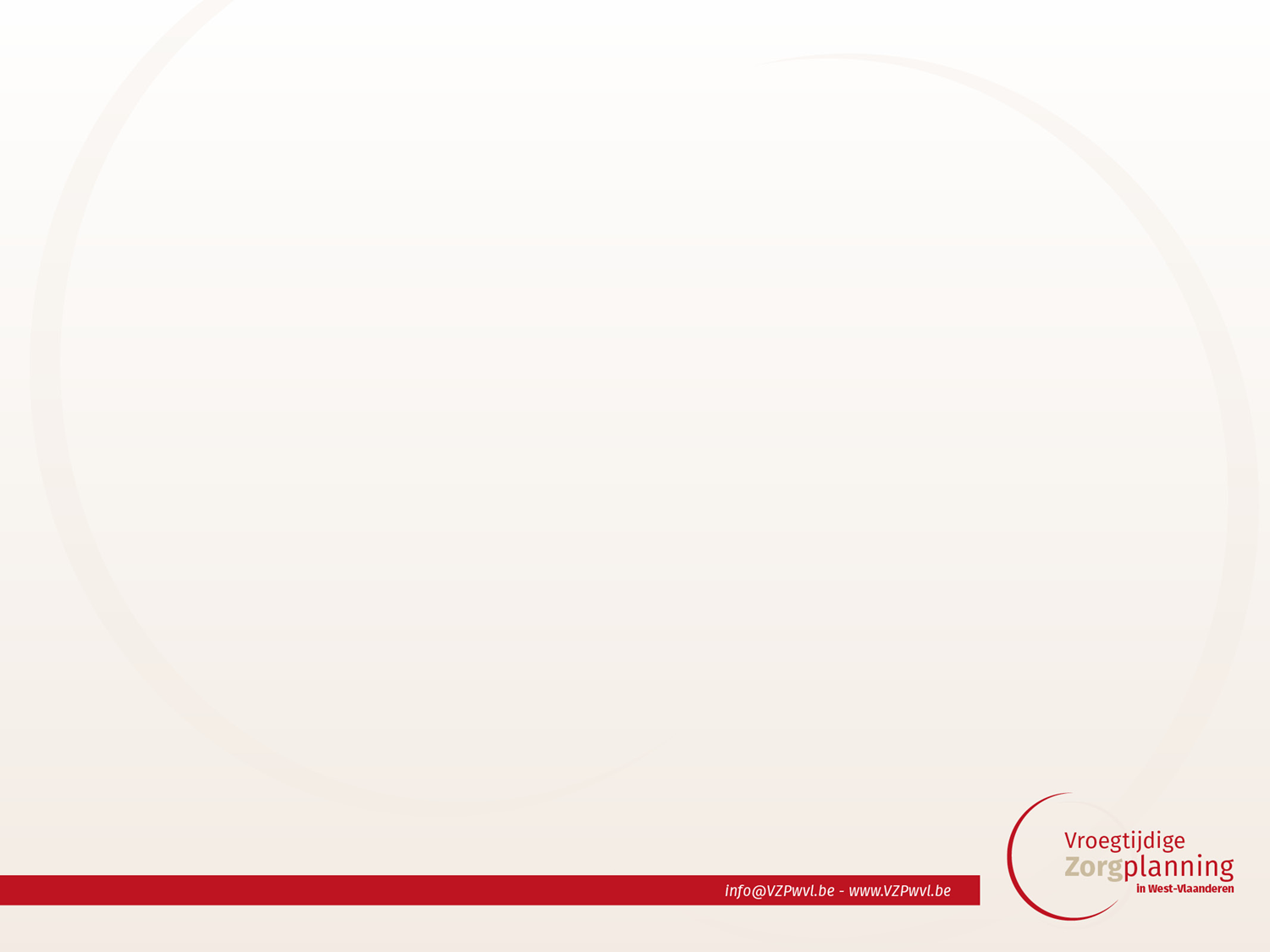 Lancering van de website
www.VZPwvl.be
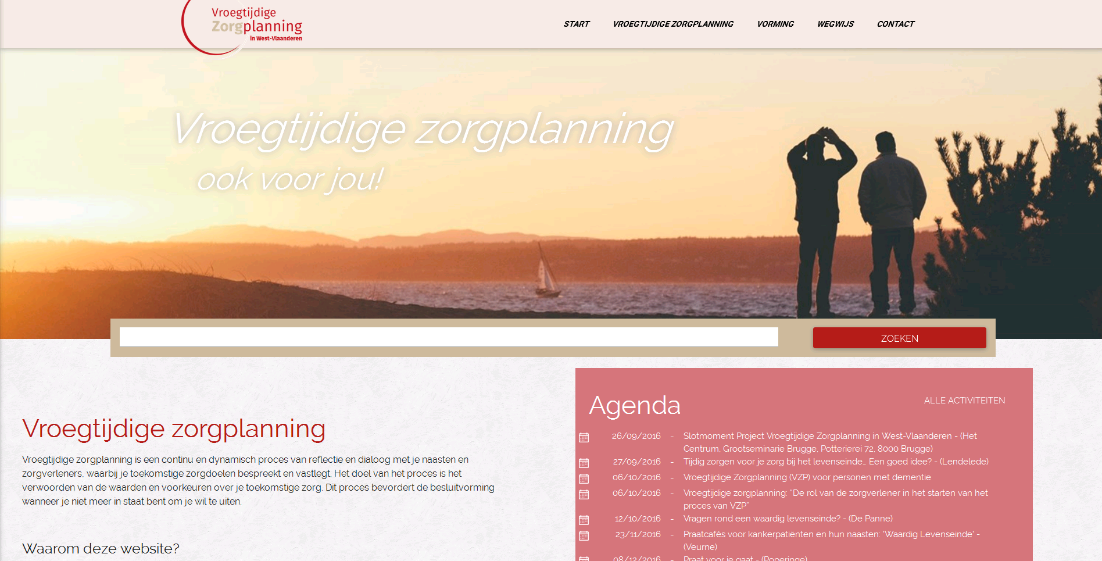 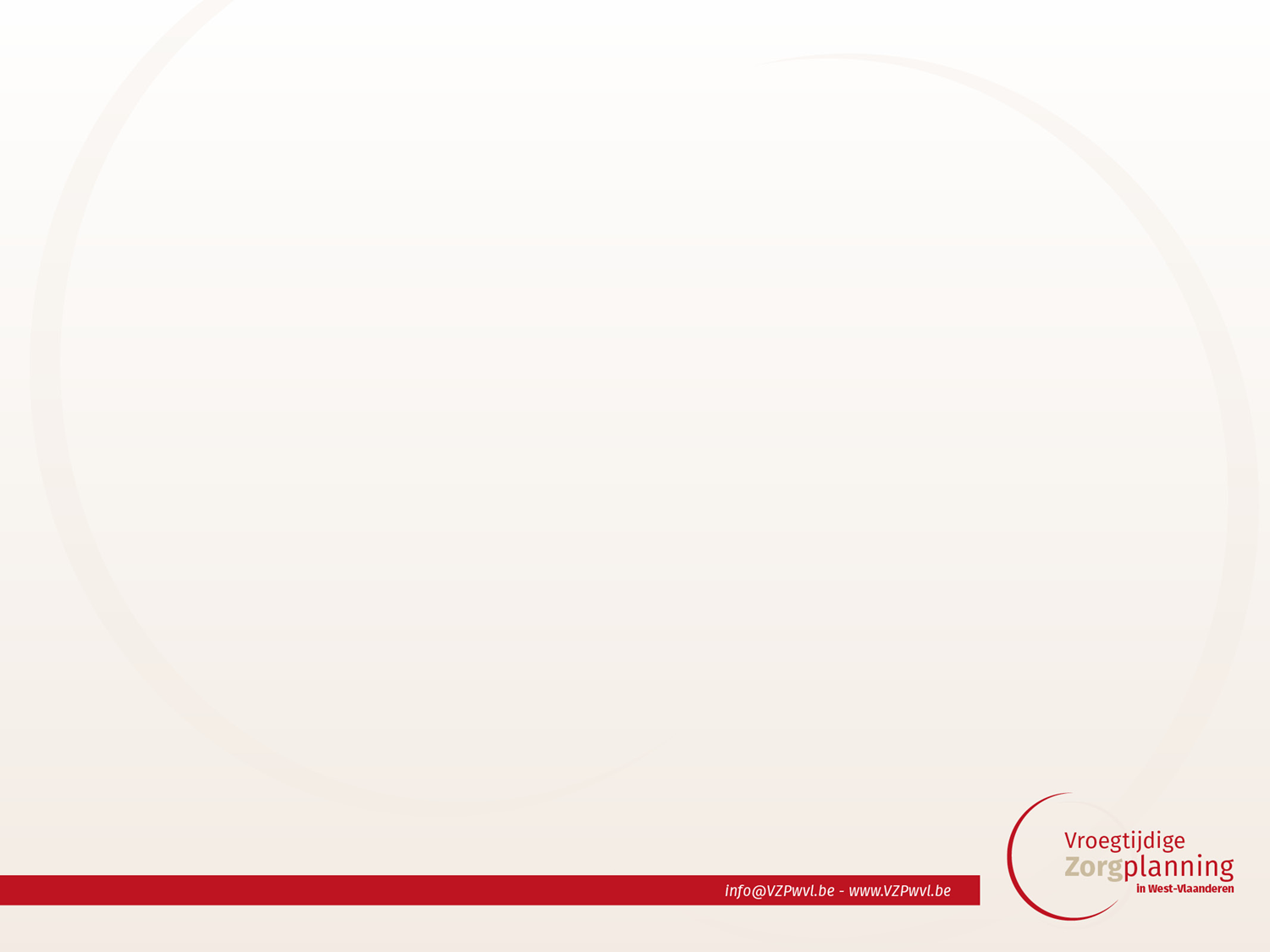 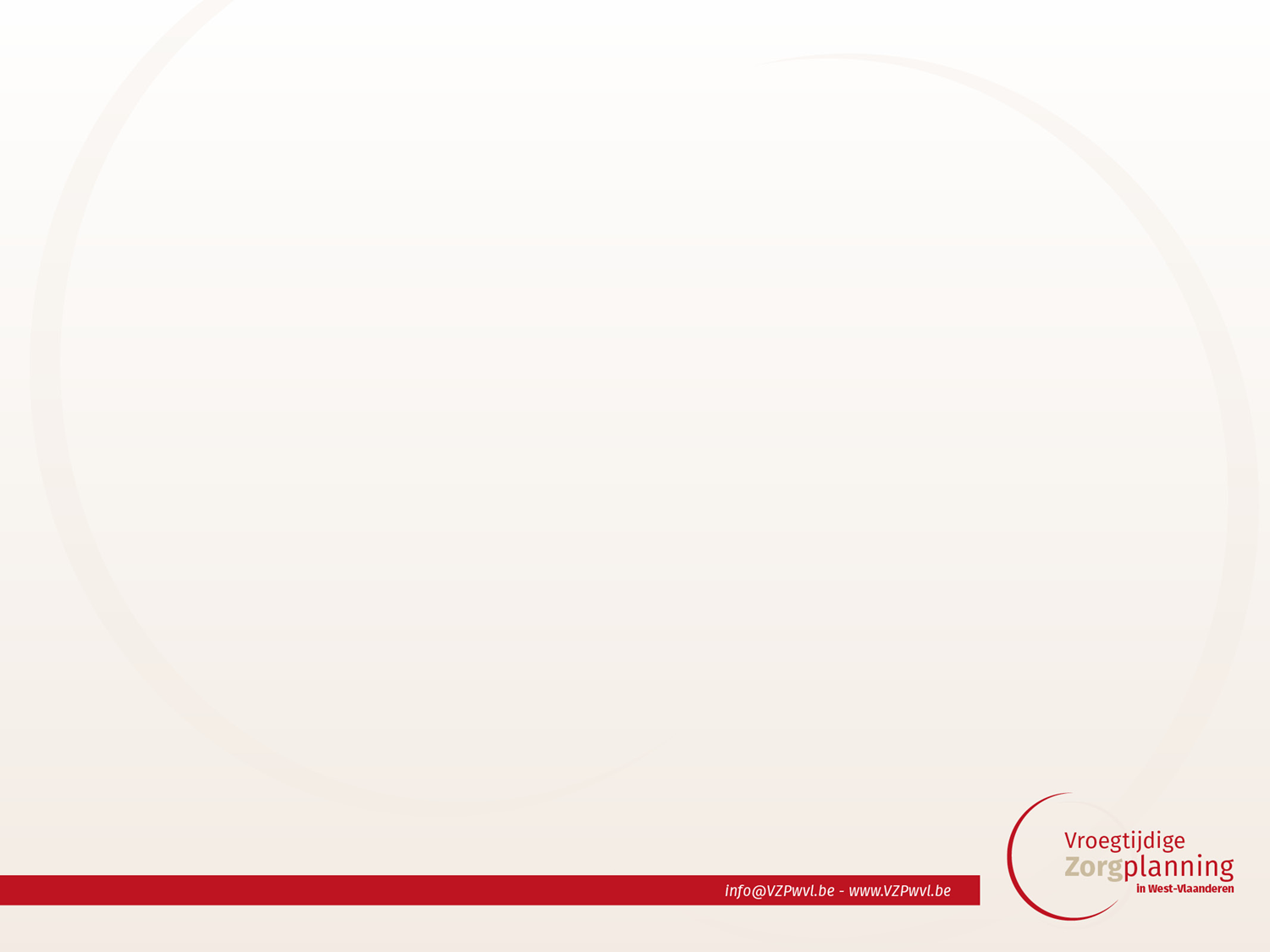 Uitdagingen voor de toekomst
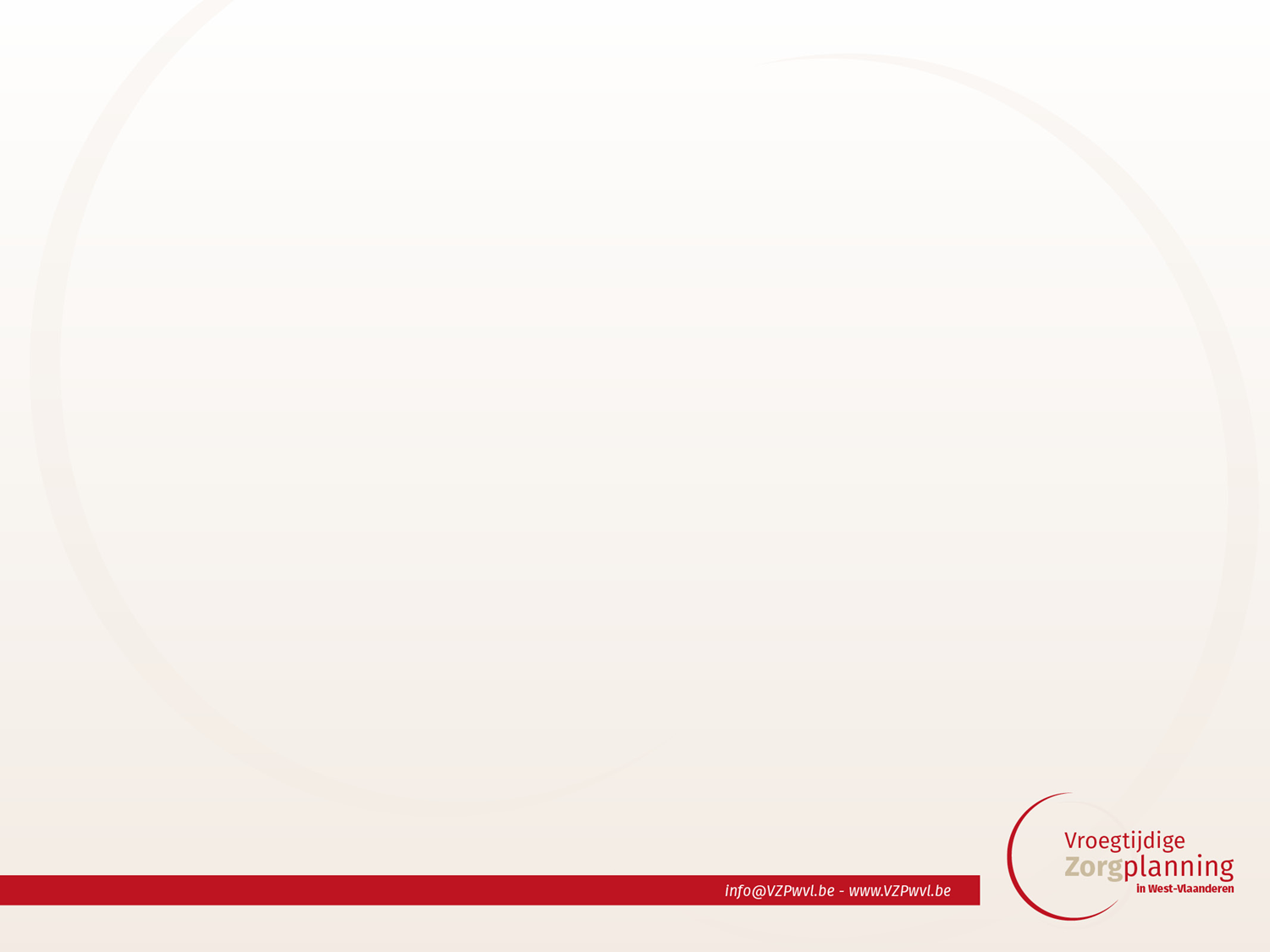 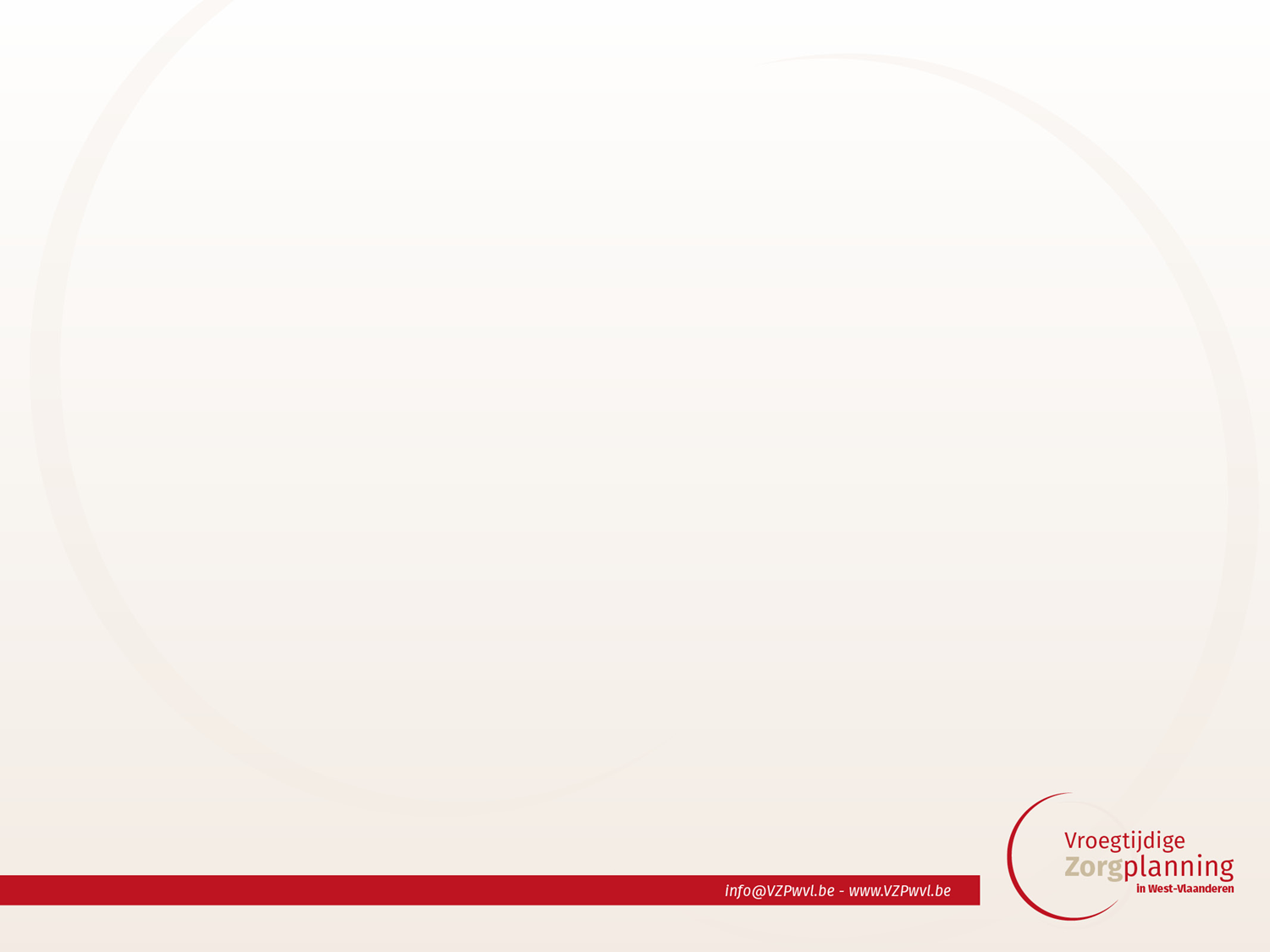 Tot slot
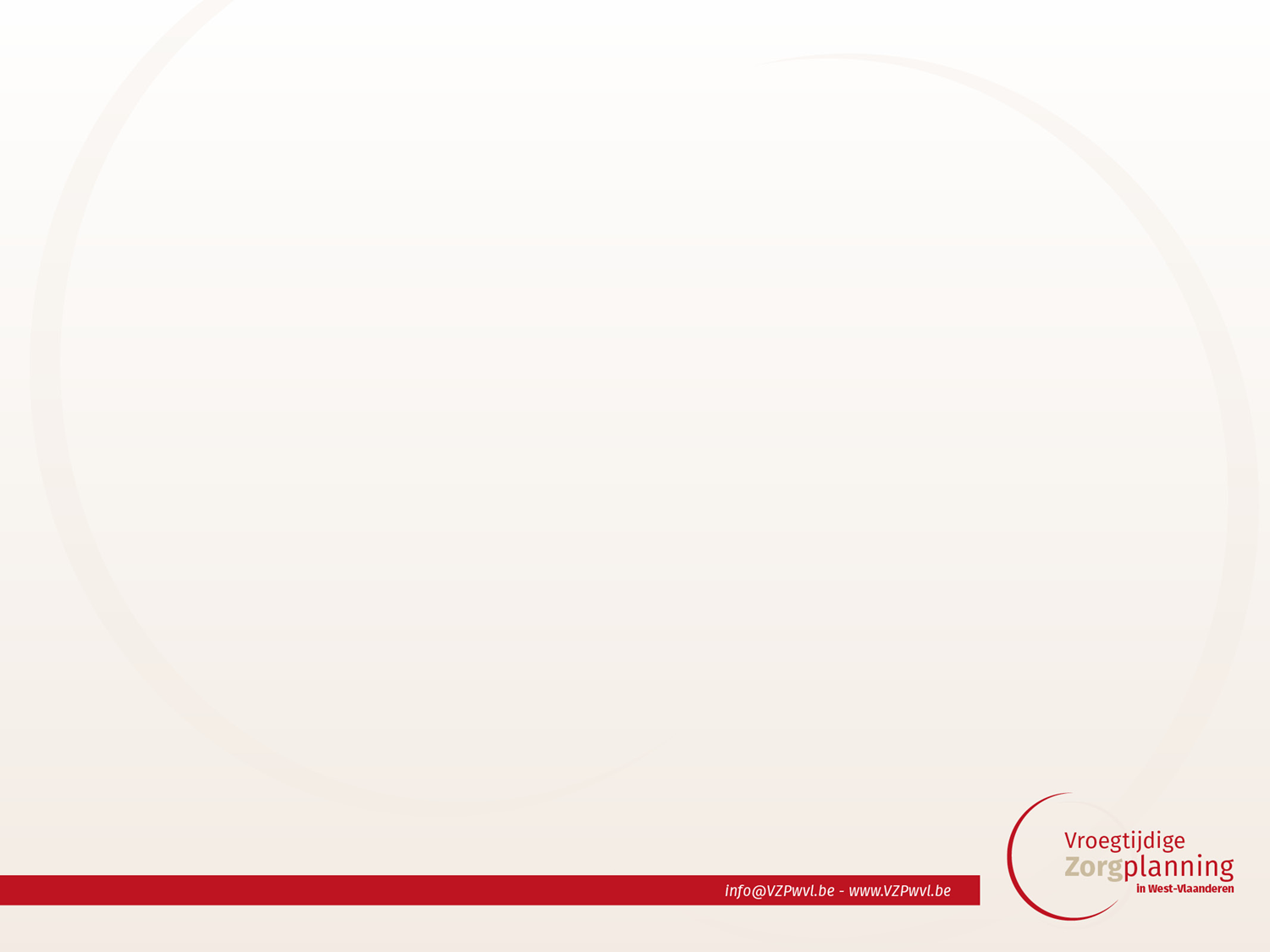 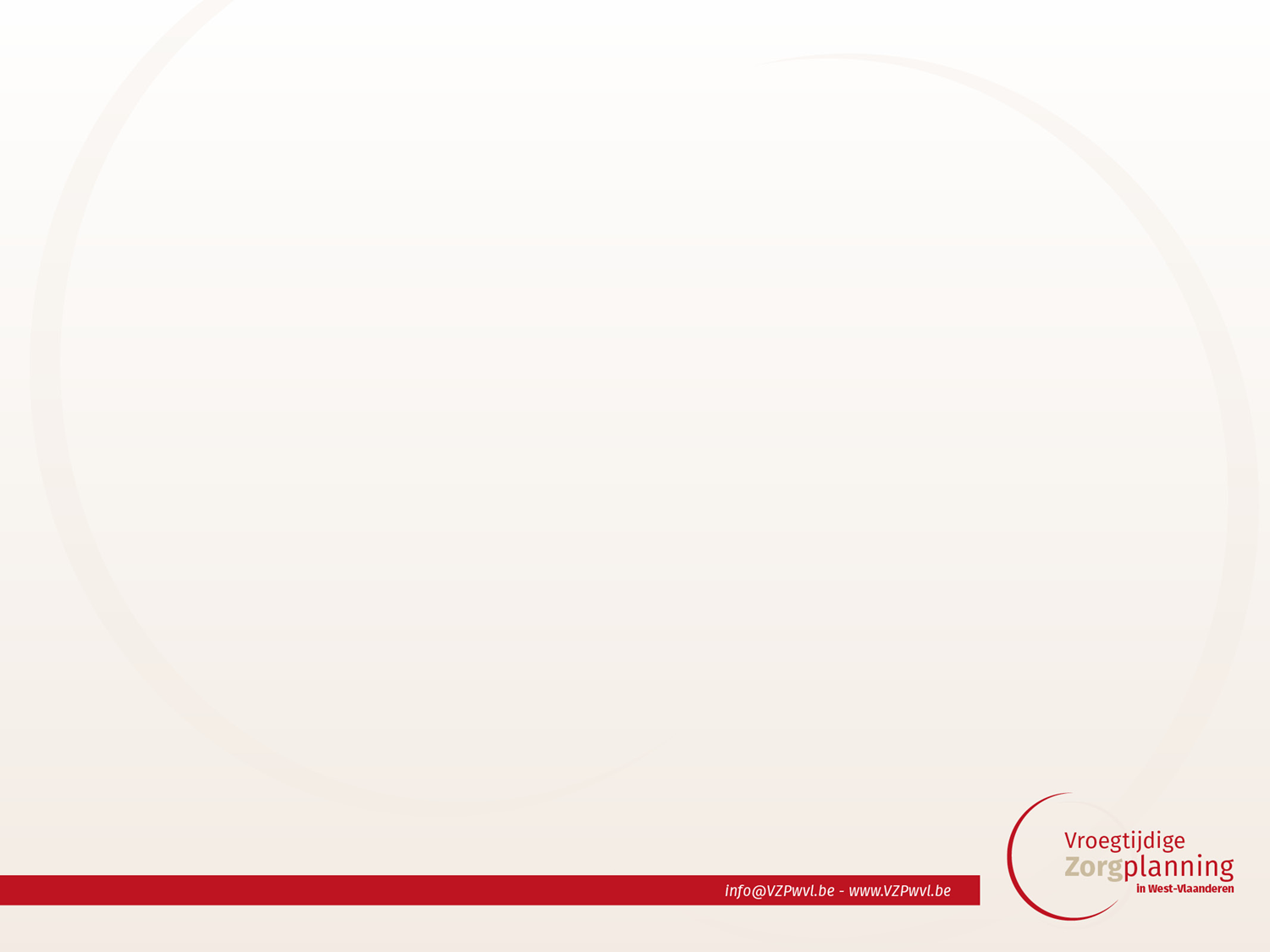 Website
Tot slot
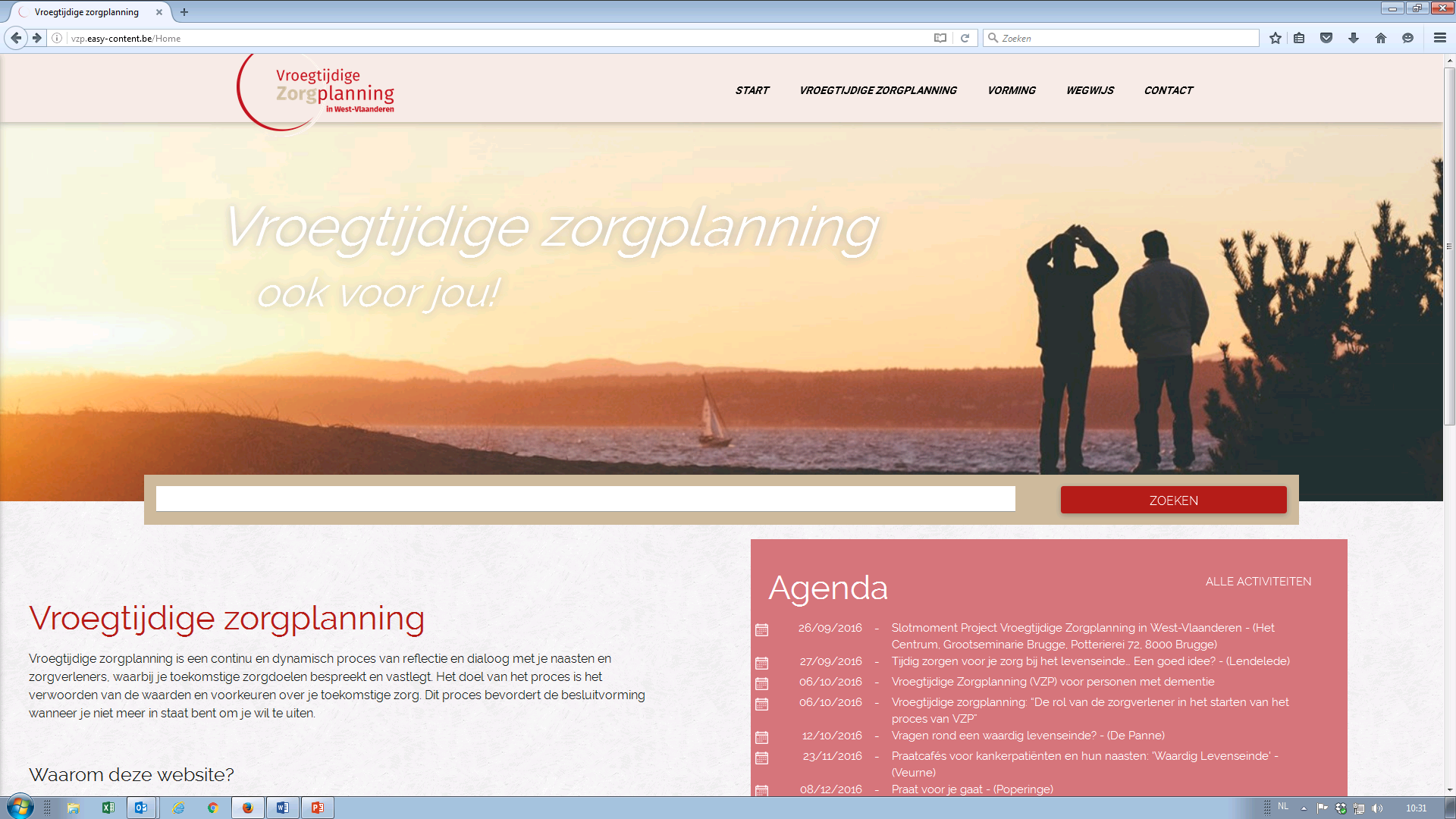 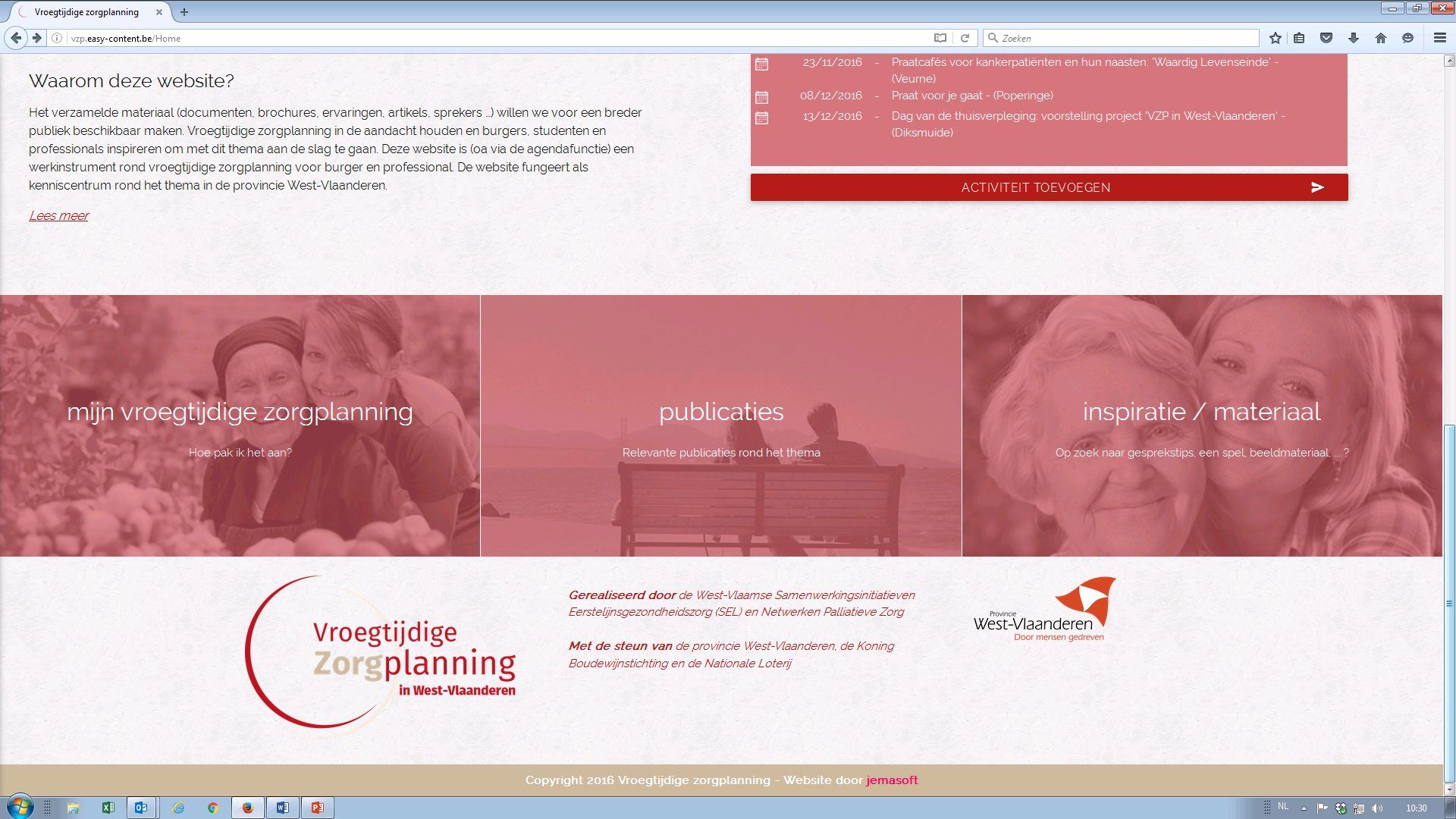 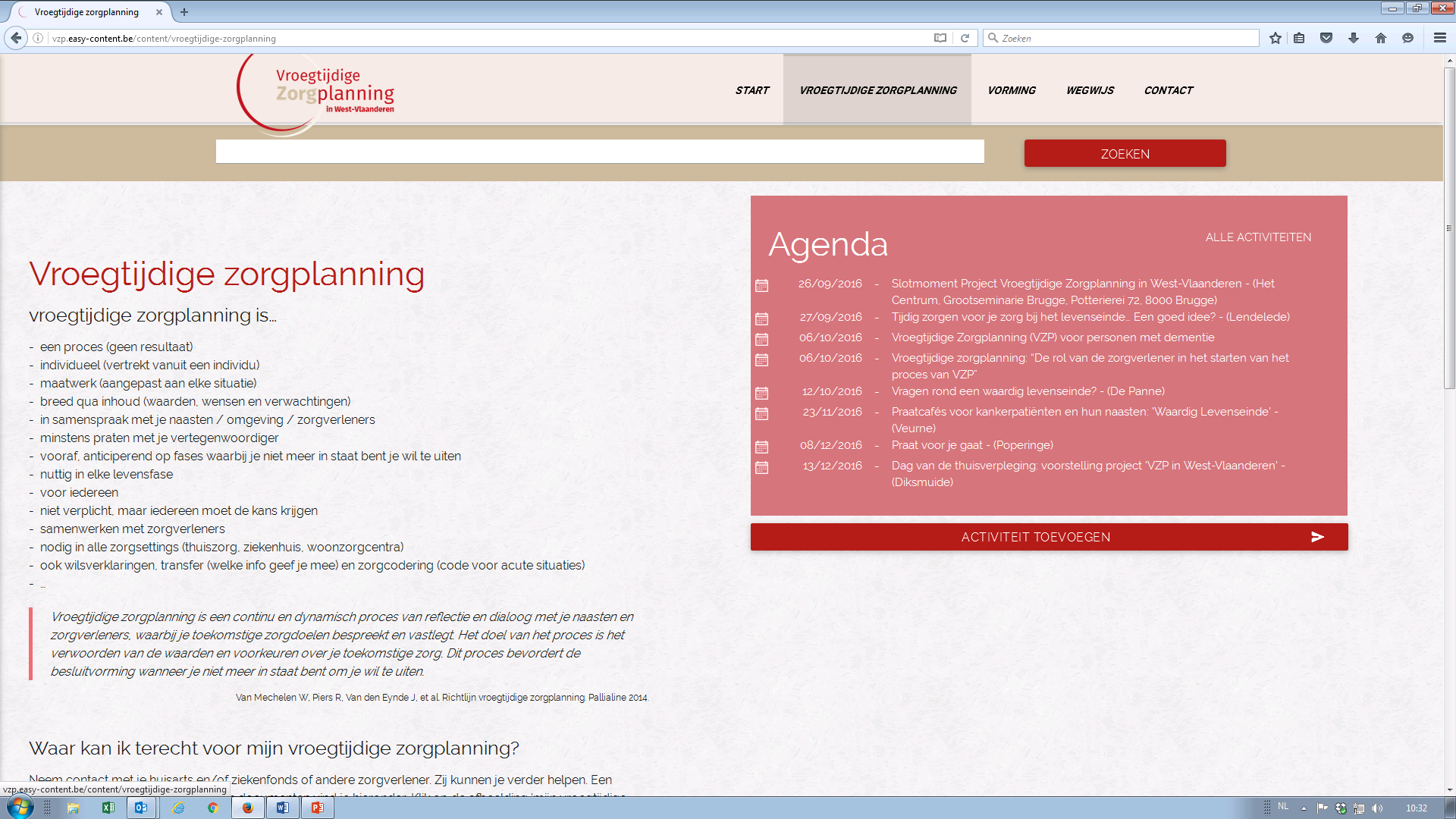 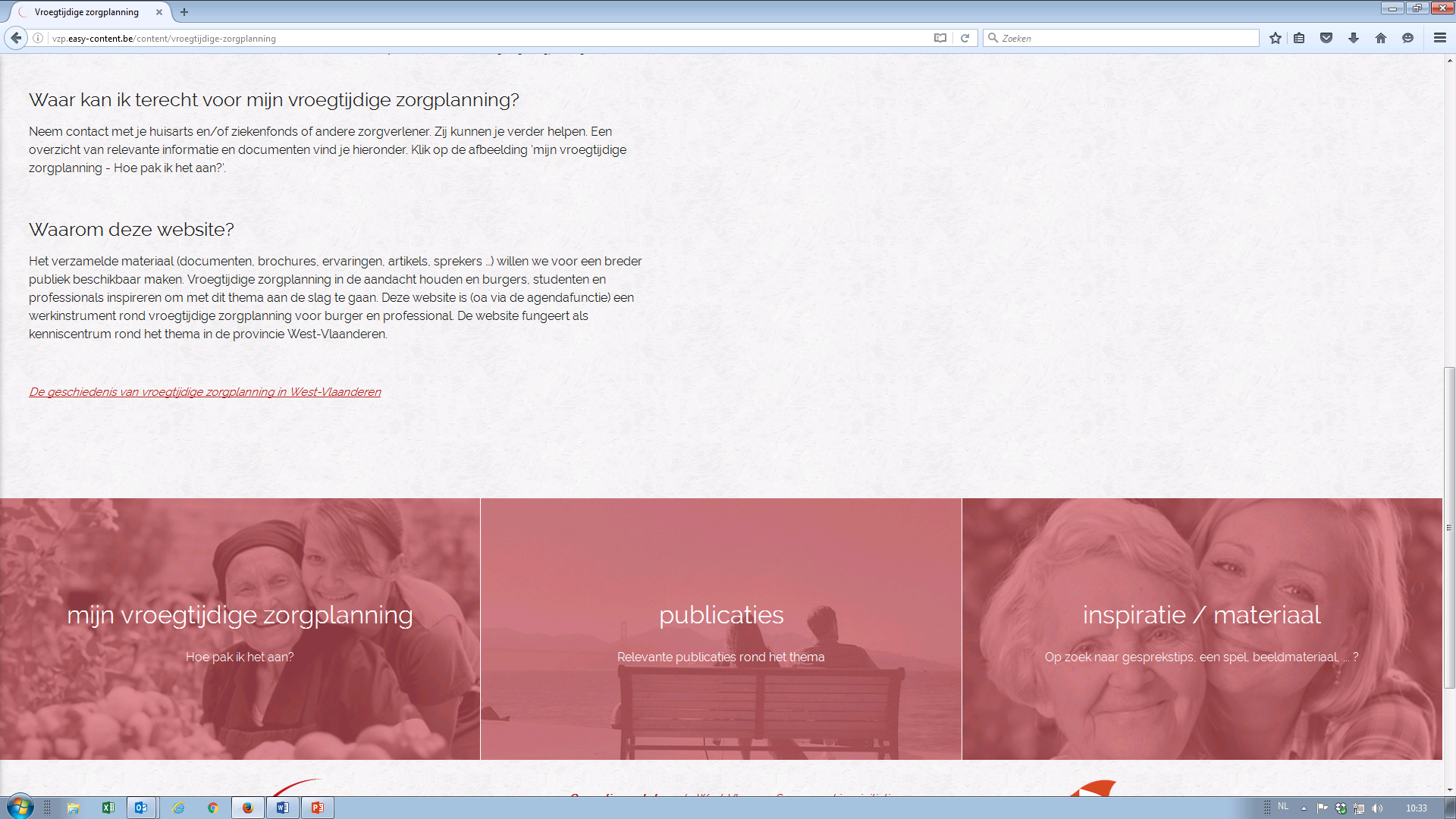 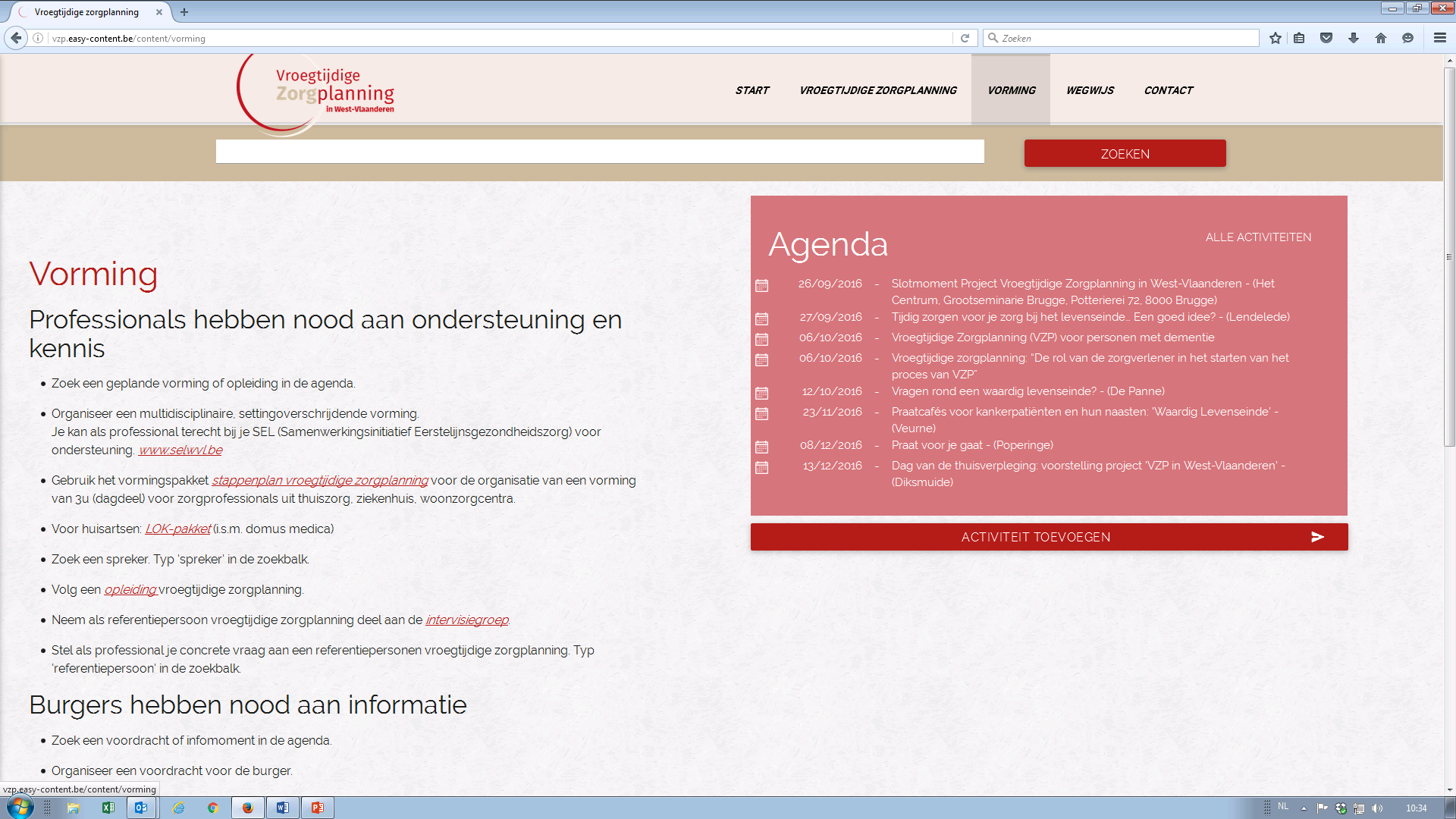 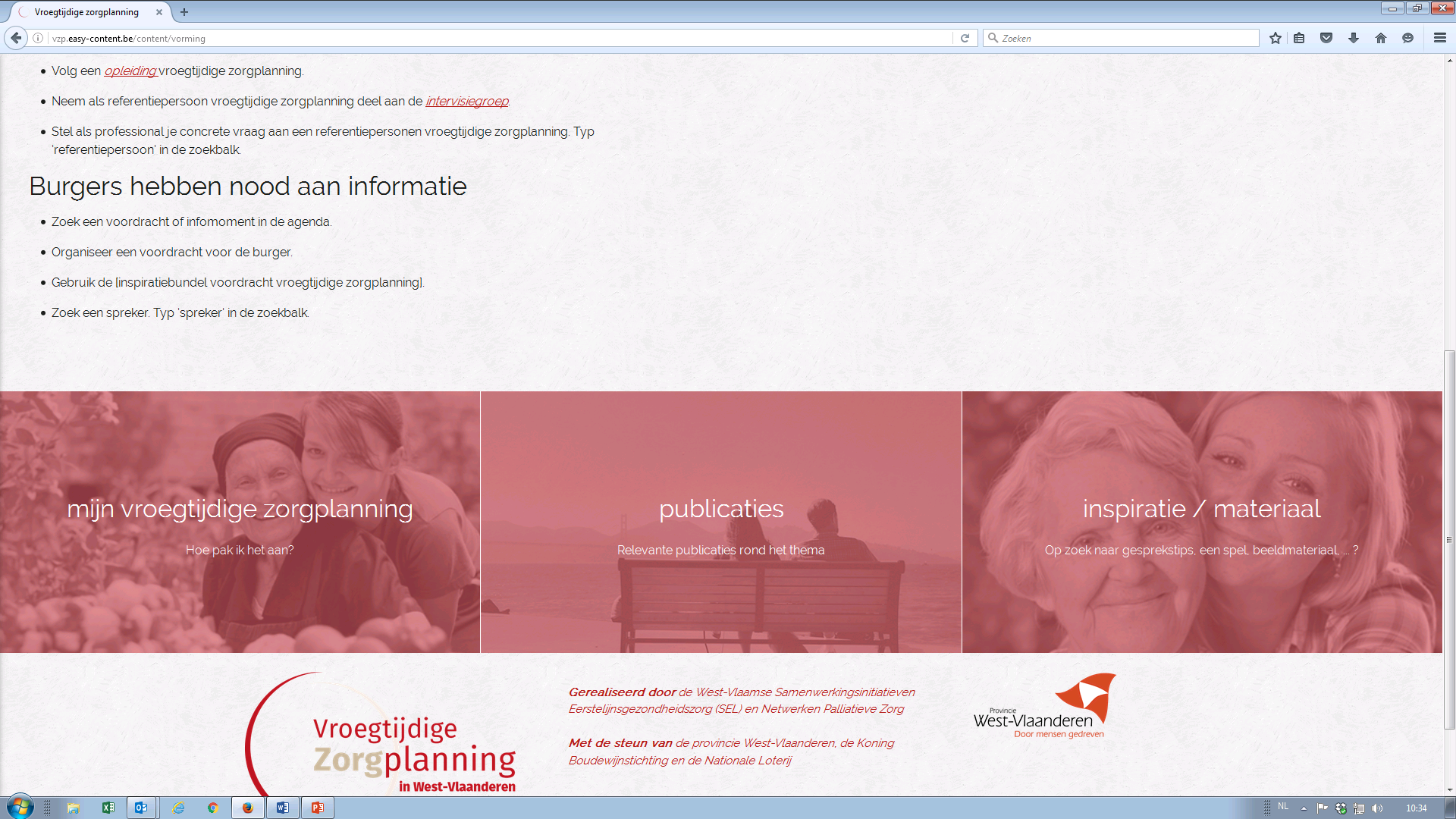 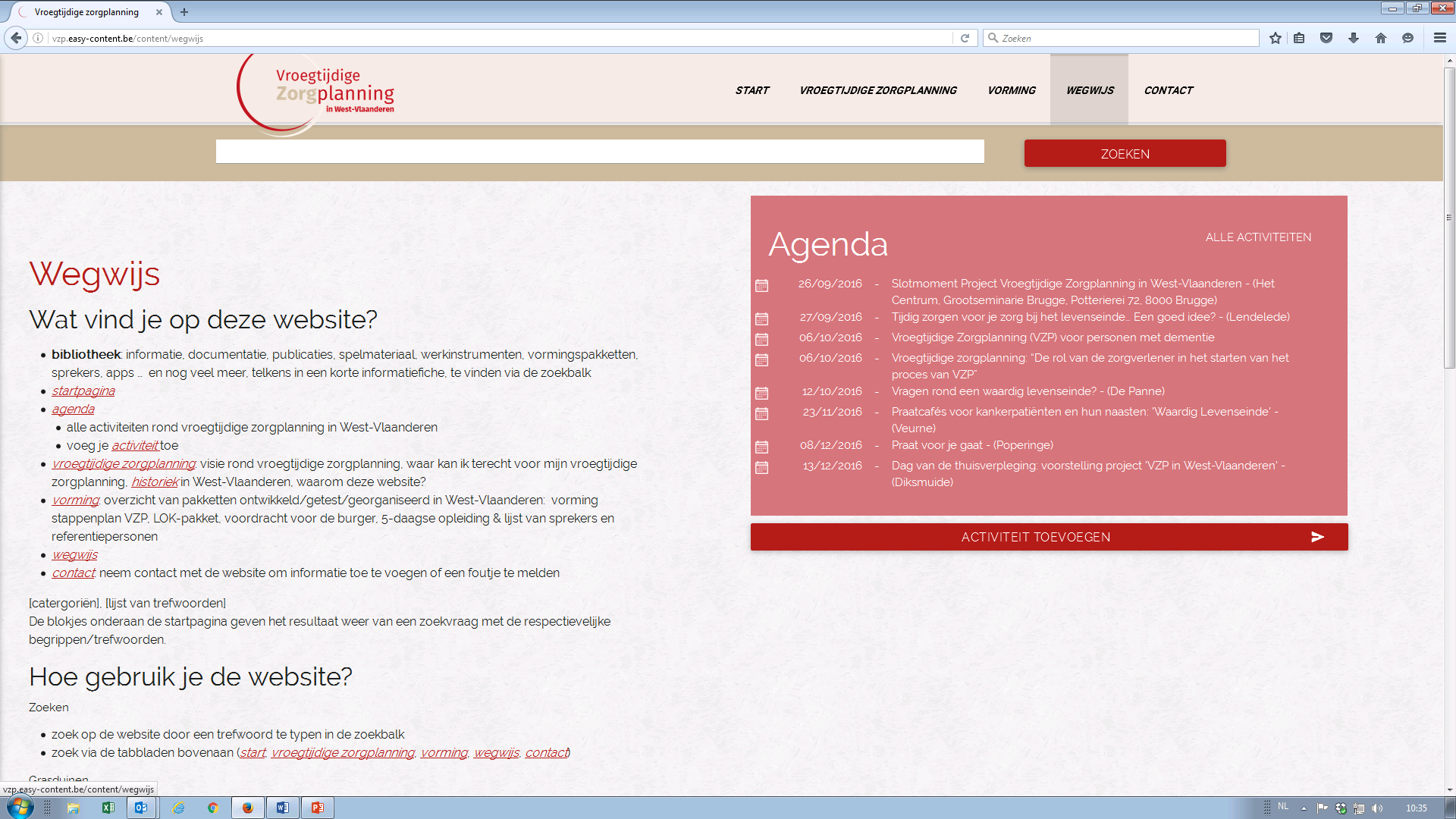 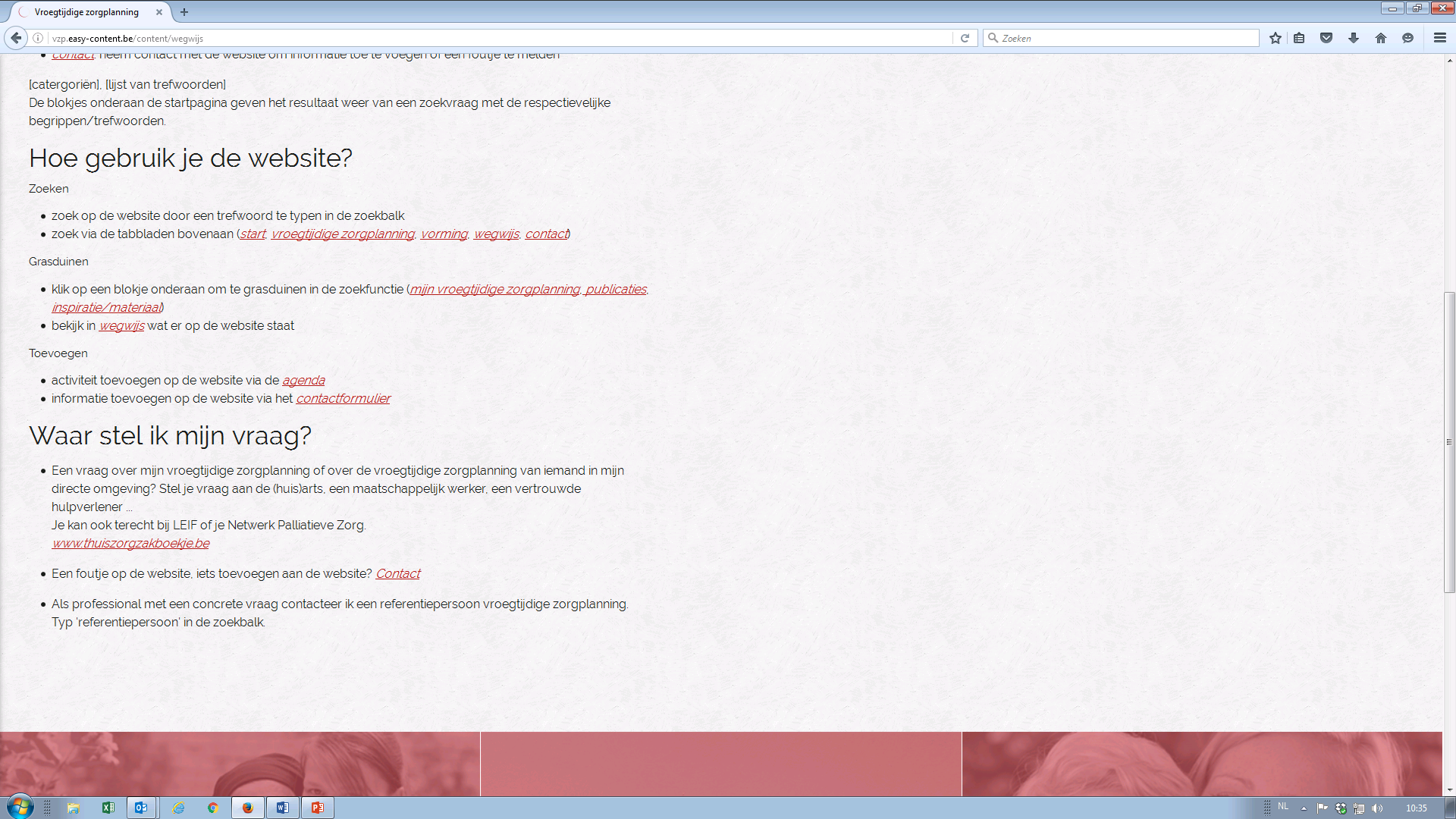 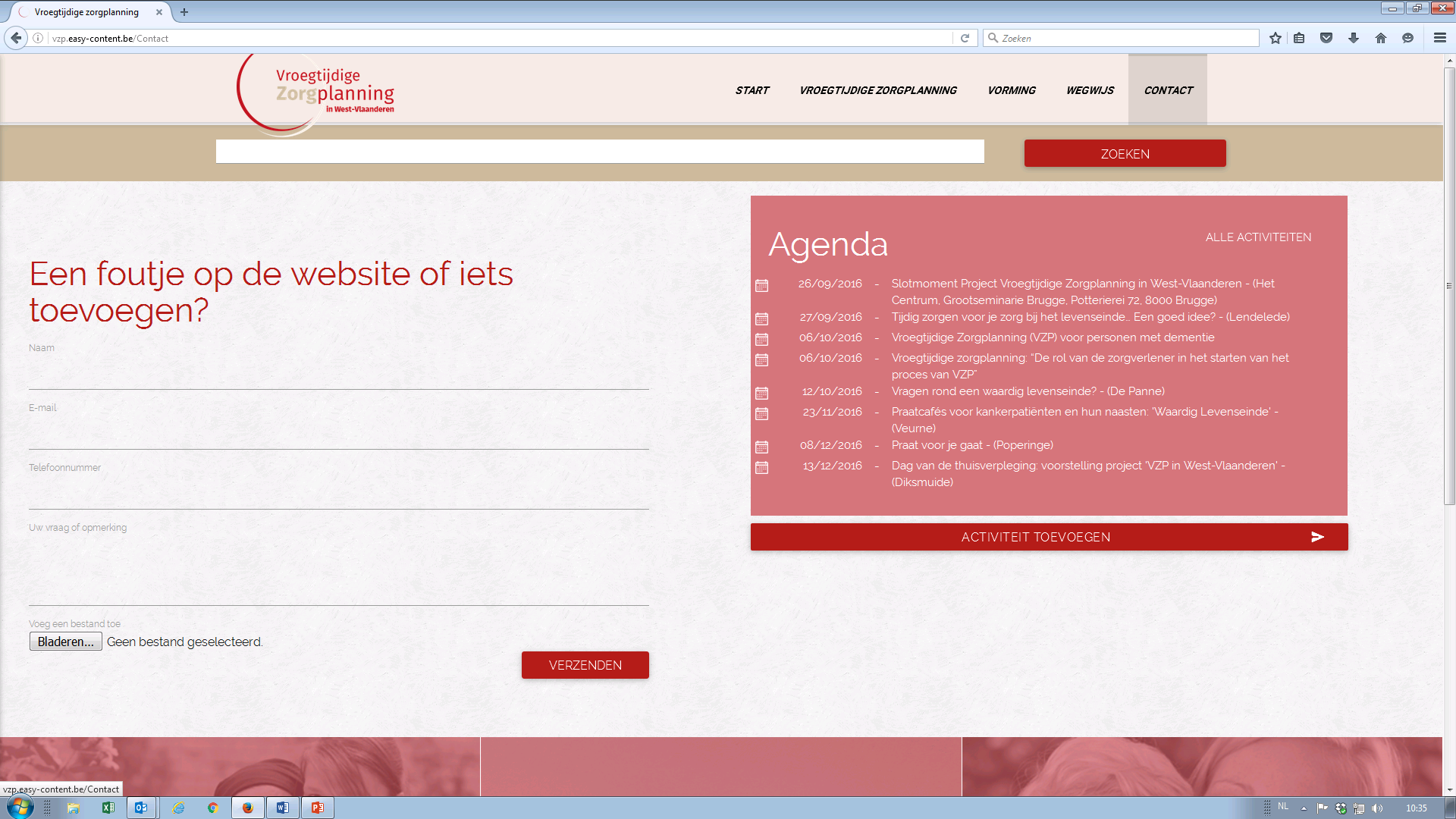 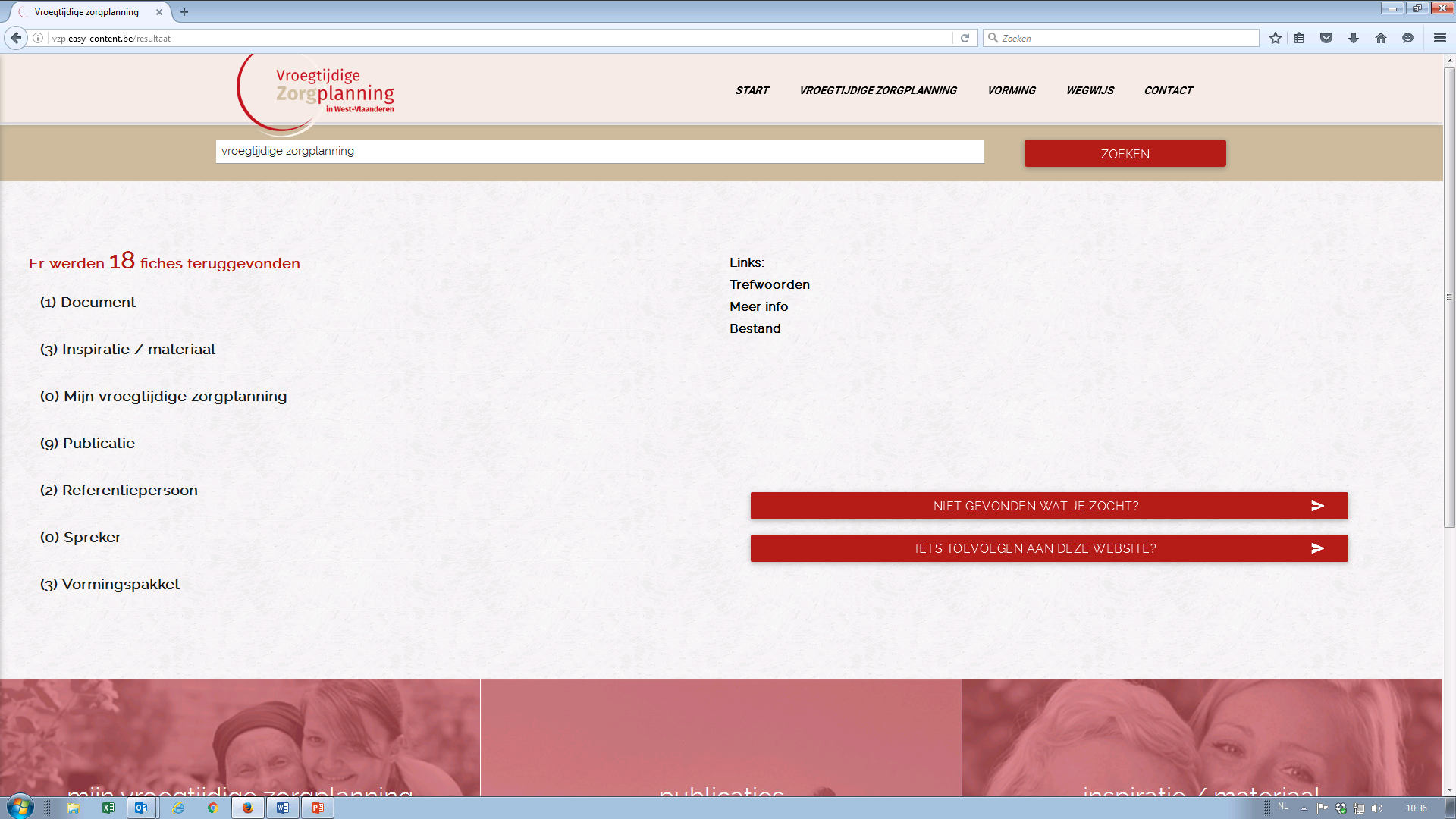 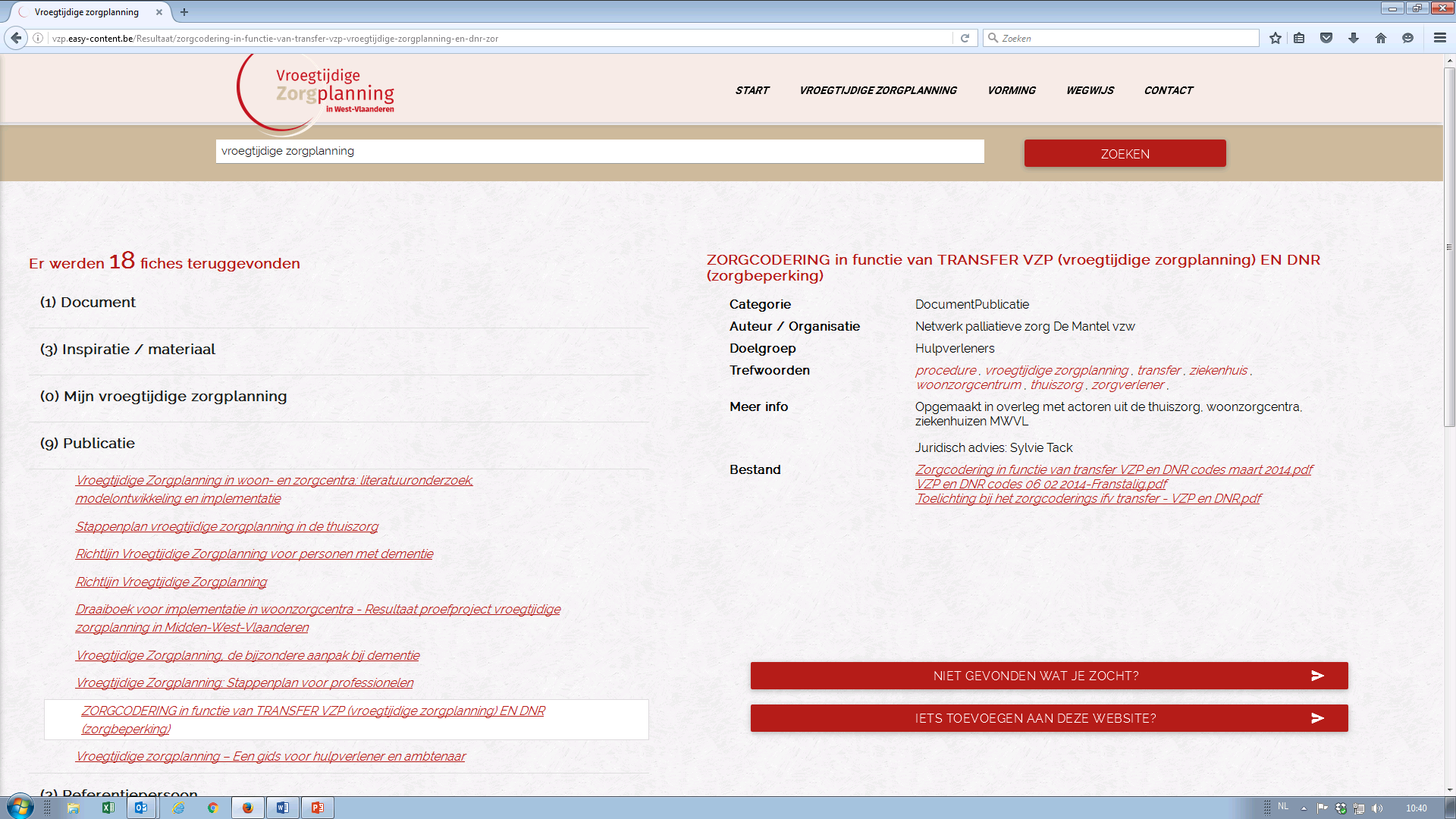 Tot slot
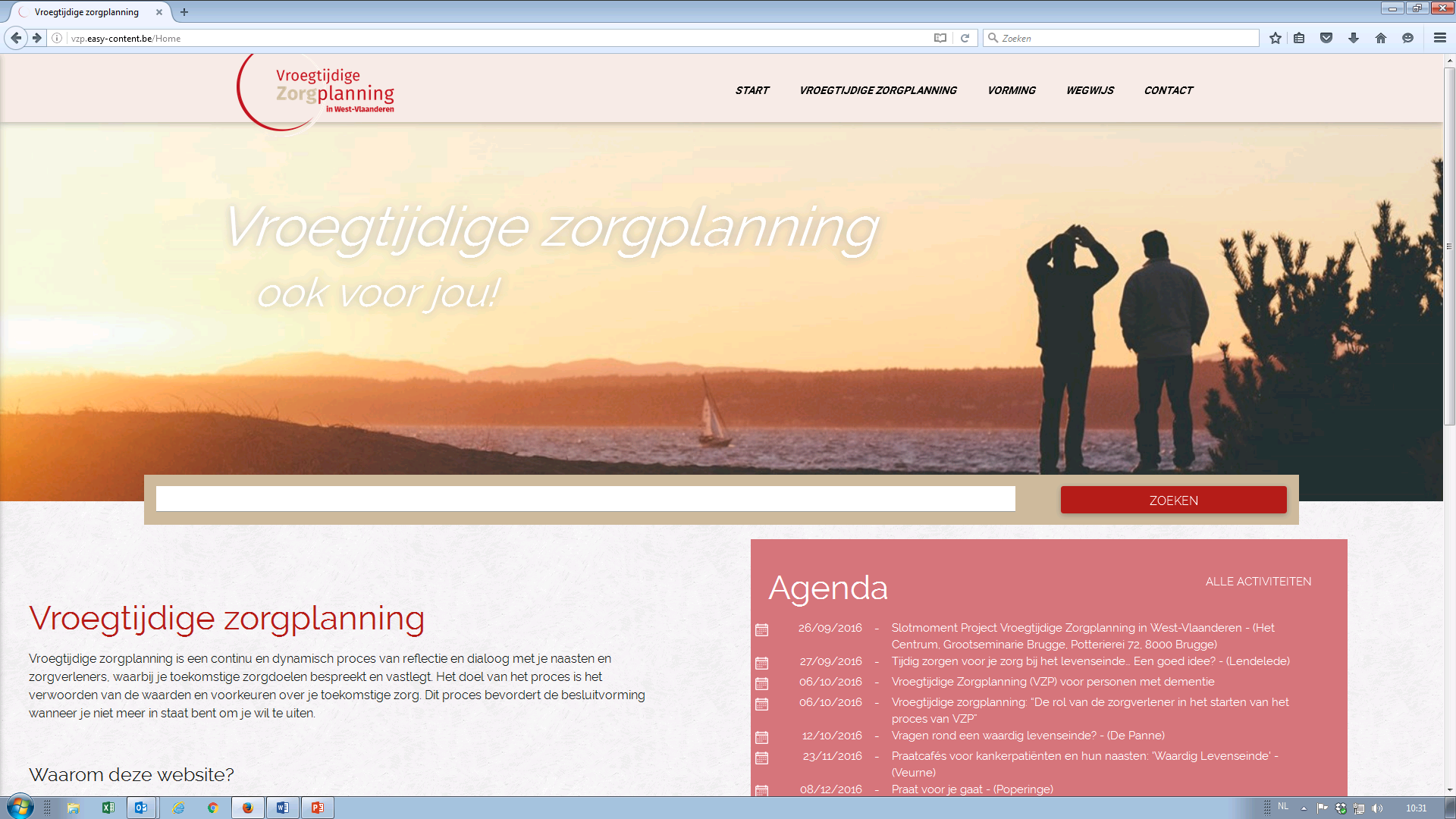